微课与微课程
王珏 2013/7/8 西湖
@教育信息化思见行
[Speaker Notes: 更多模板、视频教程：http://www.mysoeasy.com]
微课/
微视频
学生成长
03
支撑学生学习的新型资源
什么是“微课”?
@jiaojianli：以阐释某一知识点为目标，以短小精悍的在线视频为表现形式，以学习或教学应用为目的的在线教学视频。
@jiahou：“微课程”是指时间在10分钟以内，有明确的教学目标，内容短小，集中说明一个问题的小课程。
@教育信息化思见行：能够在浏览器中播放的、专门为学生个体学习录制的微视频。
课堂教学录像的切片一般不适合学生个体学习，因此一般不作为微课看待。
近年教育资源大潮——“微课”迅猛发展
国际引领：
可汗学院(khan academy)
MOOC（coursera/udacity/edX等）
英国开放大学1分钟课程
国内大潮涌动
2011年4月，佛山市在全国首次开展“微课”大赛
2012年9月，佛山市胡铁生在“全国首届中小学信息技术教育应用展演会”上，向刘利民副部长汇报佛山微课成果，刘部长指示：在中小学搞微课后，高校也要搞。
2012年9月，教育部信息管理中心举办“中国微课大赛”
2012年12月，高校教师网培中心举办“高校微课大赛”
佛山、广州、日照、株洲、深圳等大规模开展微课比赛
上海闵行、江苏常州、浙江温州、山东淄博、重庆等地学校已纷纷开展微课实践活动。
只有2岁的微课已经被公认为最有前途的学习资源！
微课怎么做 之 微课谁来做?
从教育系统内部来说，“微课”只有教师能做。通常采用教育部门开展微课制作比赛的形式进行组织。
从整个社会来说，教育企业、高校学者、家教公司、大学生、以及一切有能力进行知识讲解、题目讲解的个体都可以做。
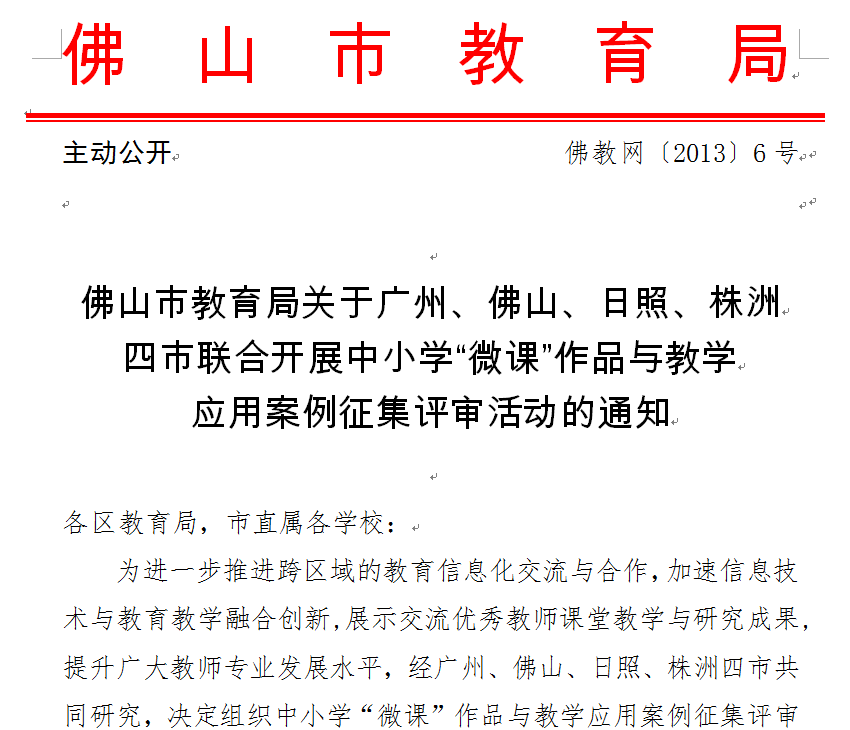 微课怎么做 之 用什么工具和方法做?
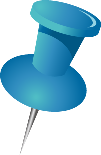 摄像机+：
白板
Anything
手机+：
白纸
放纸片
摄像类
[Speaker Notes: 使用方法：【更改文字】：将标题框及正文框中的文字可直接改为您所需文字【更改图片】：点中图片》绘图工具》格式》填充》图片》选择您需要展示的图片【增加减少图片】：直接复制粘贴图片来增加图片数，复制后更改方法见【更改图片】【更改图片色彩】：点中图片》图片工具》格式》色彩（重新着色）》选择您喜欢的色彩下载更多模板、视频教程：http://www.mysoeasy.com]
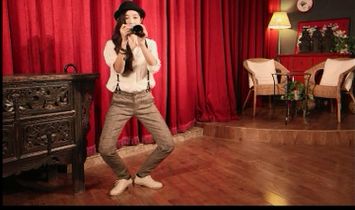 摄像类：摄像机+Anything
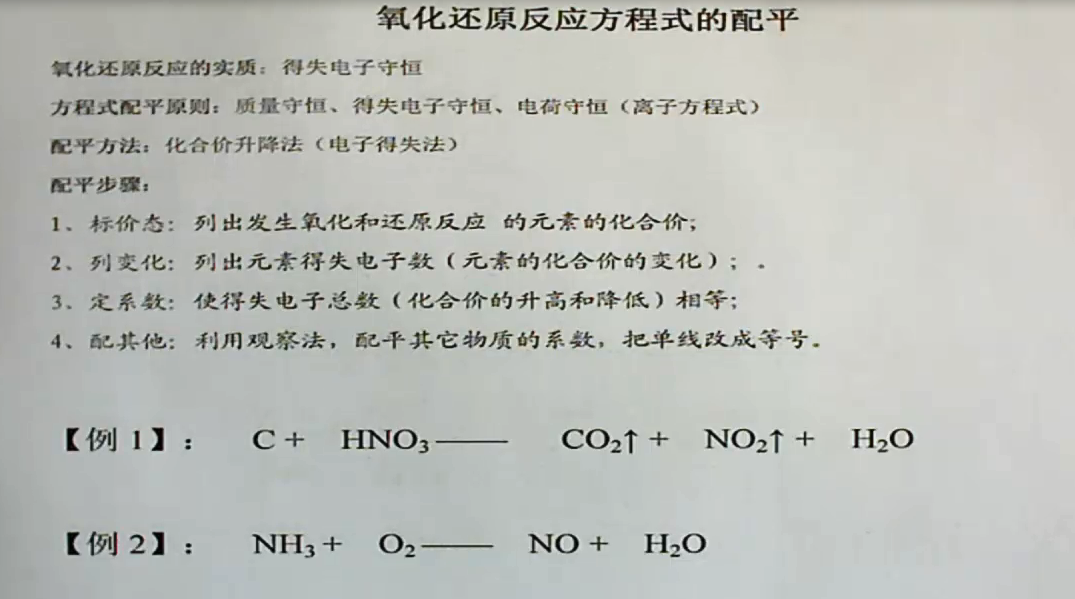 摄像类：高拍头+教学案
（本案例由 温州龙湾中学  李晓勇老师 提供）
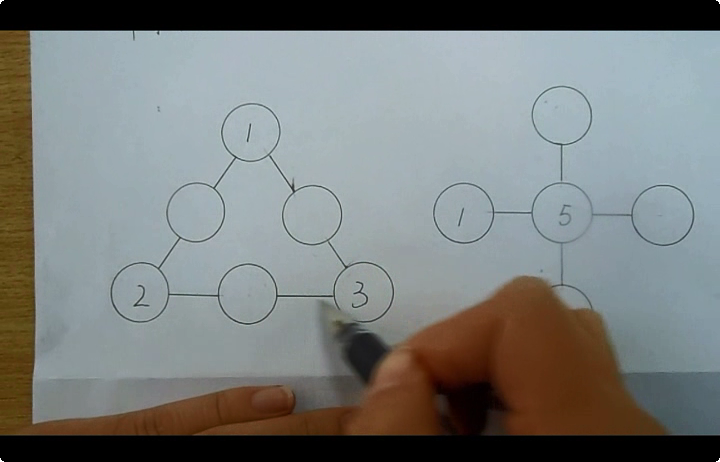 摄像类：手机+白纸
（常州博爱路小学 提供）
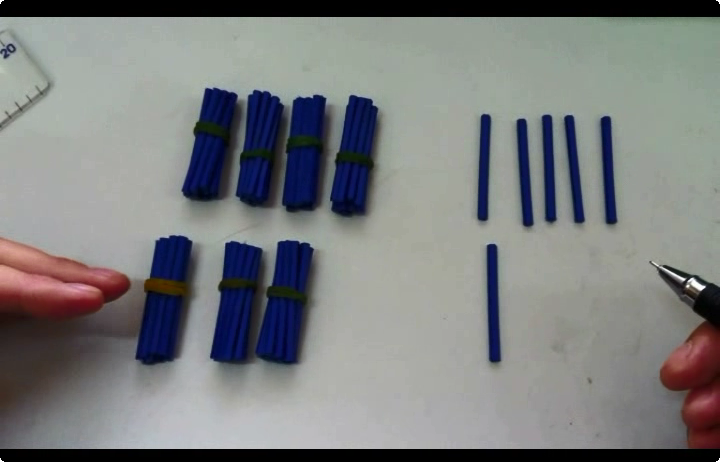 摄像类：手机+白纸+实景
（常州博爱路小学 提供）
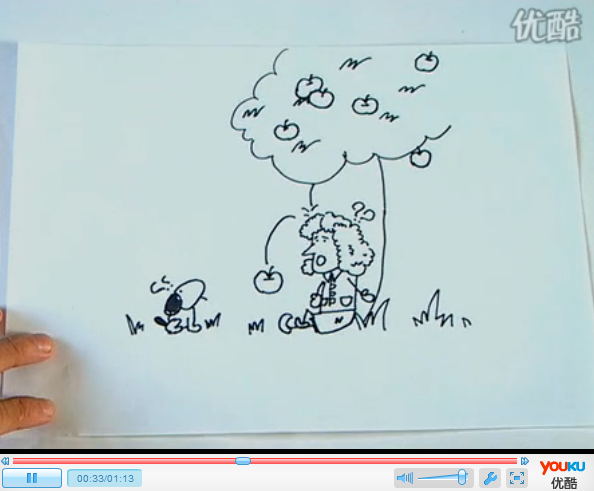 摄像类：手机+放纸片
华南师范大学 焦建利 提供
http://www.jiaojianli.com/2169.html
微课怎么做 之 用什么工具和方法做?
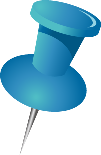 摄像机+：
白板
Anything
手机+：
白纸
放纸片
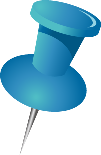 录屏软件+
PPT
画图工具
任何软件(如几何画板)
摄像类
录屏类
[Speaker Notes: 使用方法：【更改文字】：将标题框及正文框中的文字可直接改为您所需文字【更改图片】：点中图片》绘图工具》格式》填充》图片》选择您需要展示的图片【增加减少图片】：直接复制粘贴图片来增加图片数，复制后更改方法见【更改图片】【更改图片色彩】：点中图片》图片工具》格式》色彩（重新着色）》选择您喜欢的色彩下载更多模板、视频教程：http://www.mysoeasy.com]
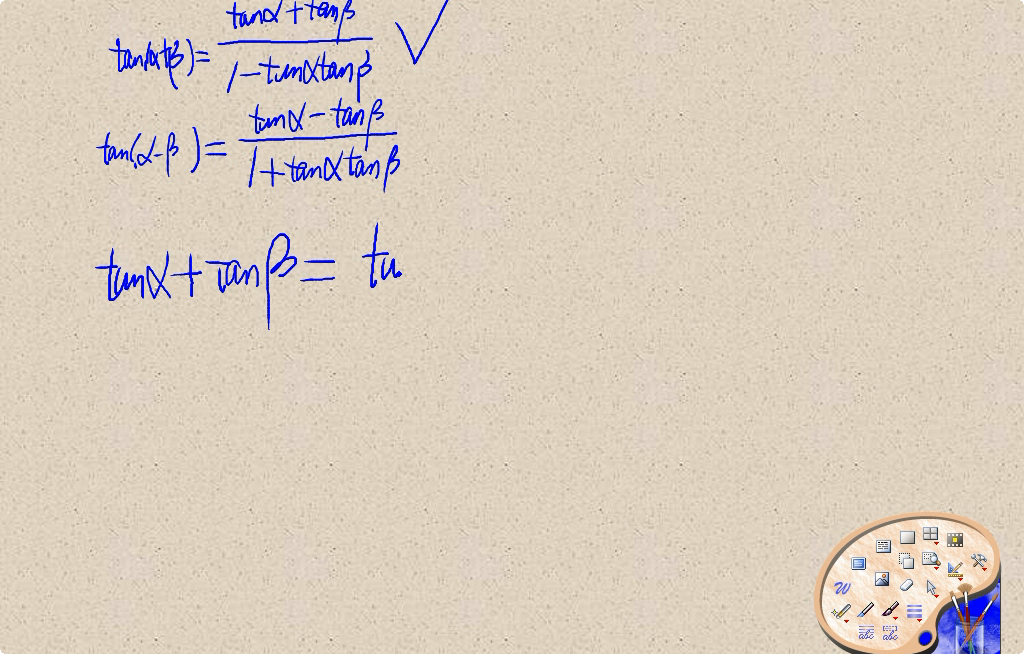 录屏类：电子白板书写+录屏
重庆聚奎中学 张渝江 提供
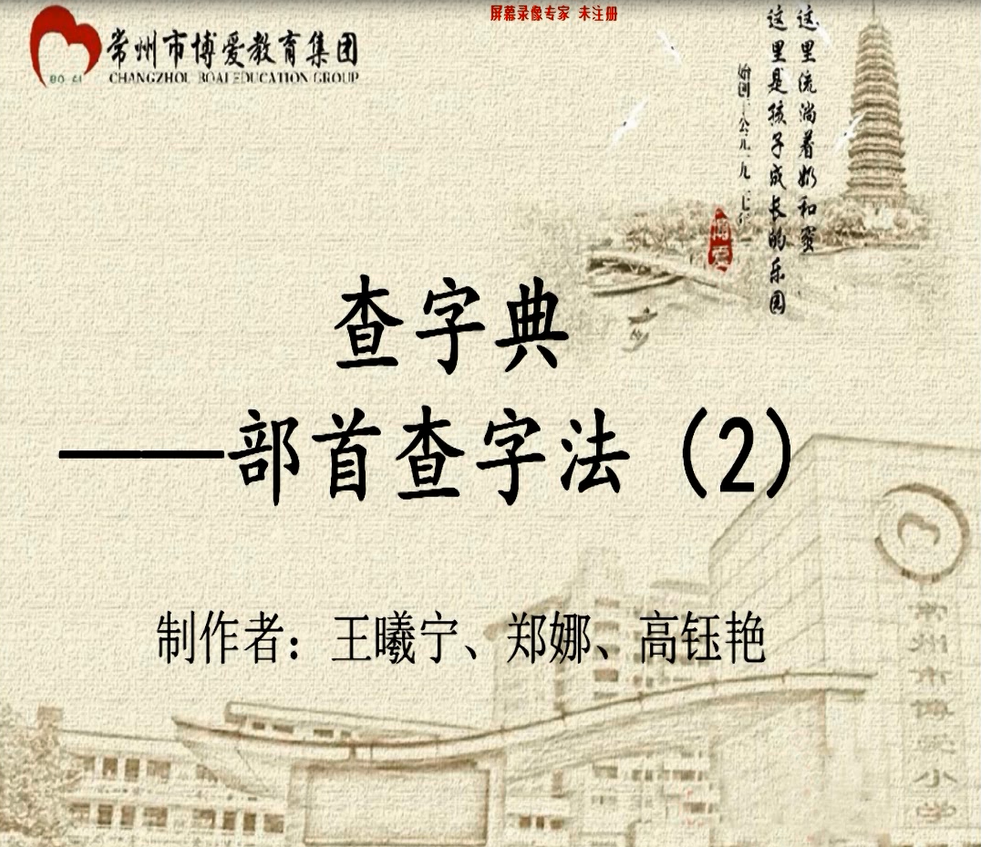 录屏类：录屏软件+PPT
常州博爱路小学  提供
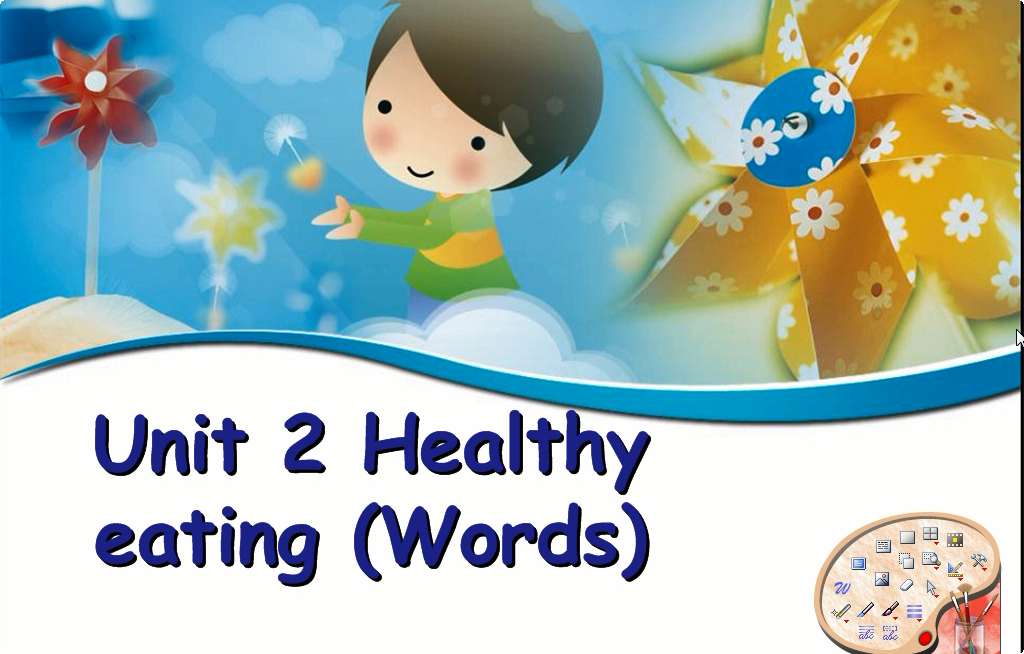 录屏类：录屏软件+PPT
重庆聚奎中学 张渝江 提供
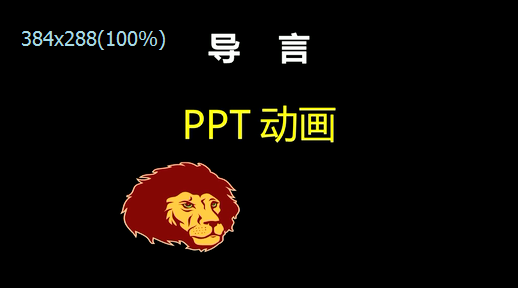 录屏类：录屏软件+PPT
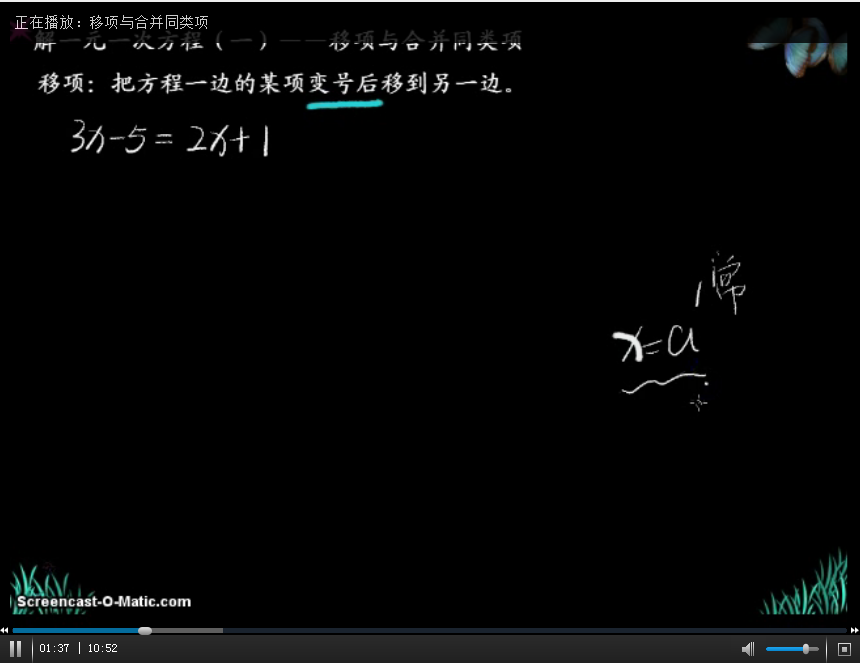 录屏类：录屏软件+画图软件（可汗学院模式：SmoothDraw）
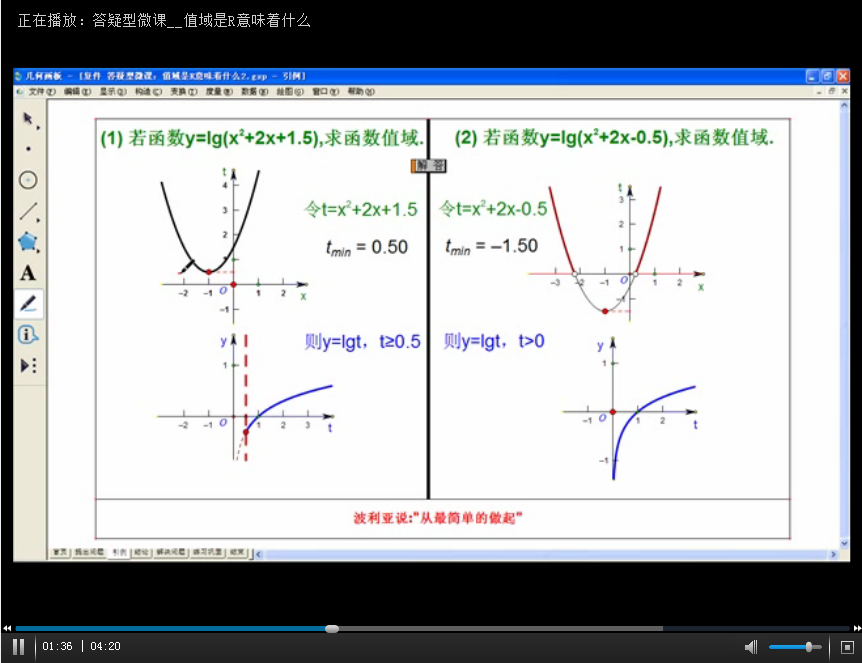 录屏类：录屏软件+几何画板
微课怎么做 之 用什么工具和方法做?
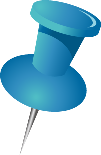 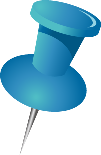 摄像机+：
白板
Anything
手机+：
白纸
放纸片
图像切换工具
Flash动画类
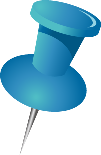 录屏软件+
PPT
几何画板
画图工具
任何软件
摄像类
专用工具类
录屏类
[Speaker Notes: 使用方法：【更改文字】：将标题框及正文框中的文字可直接改为您所需文字【更改图片】：点中图片》绘图工具》格式》填充》图片》选择您需要展示的图片【增加减少图片】：直接复制粘贴图片来增加图片数，复制后更改方法见【更改图片】【更改图片色彩】：点中图片》图片工具》格式》色彩（重新着色）》选择您喜欢的色彩下载更多模板、视频教程：http://www.mysoeasy.com]
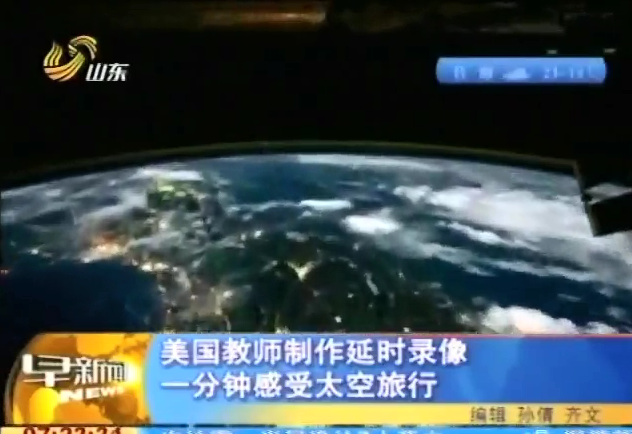 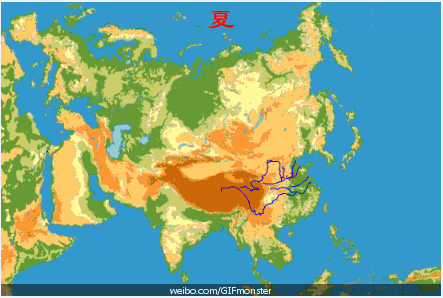 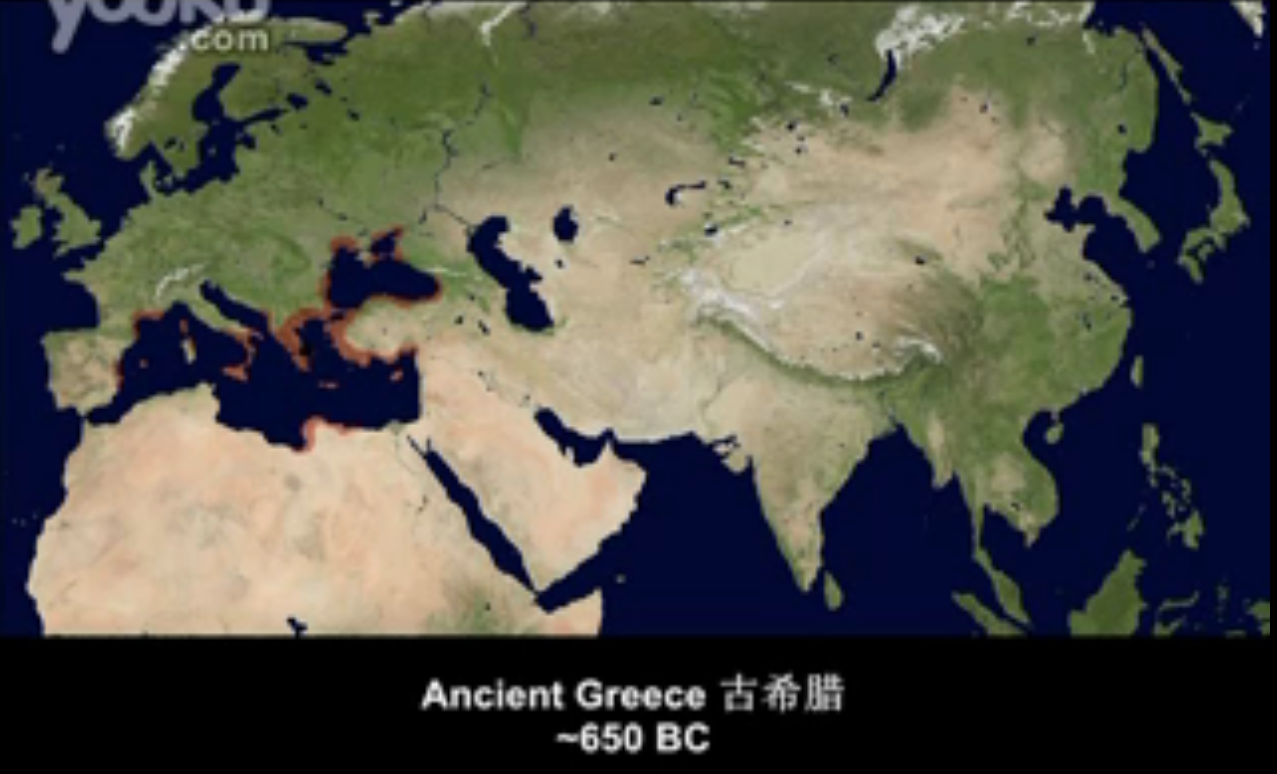 图片切换类
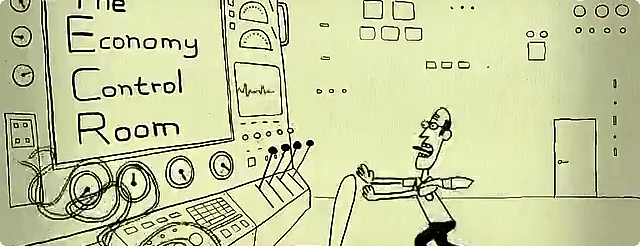 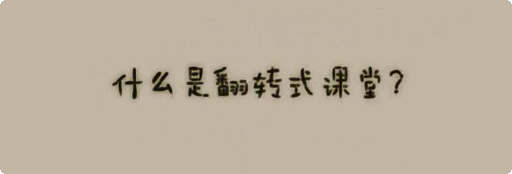 Flash动画类
微课怎么做 之 用什么工具和方法做?
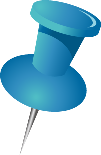 一体化平台+云服务
Web书写
桌面录制工具(Web启动)
极致方案
[Speaker Notes: 使用方法：【更改文字】：将标题框及正文框中的文字可直接改为您所需文字【更改图片】：点中图片》绘图工具》格式》填充》图片》选择您需要展示的图片【增加减少图片】：直接复制粘贴图片来增加图片数，复制后更改方法见【更改图片】【更改图片色彩】：点中图片》图片工具》格式》色彩（重新着色）》选择您喜欢的色彩下载更多模板、视频教程：http://www.mysoeasy.com]
PPT录屏：1、2、3
画图软件录屏：1、3
其它软件录屏：1、2
有没有工具使得功能更全?操作更加简便?
1录制
2播放
4上传
3书写
将电脑屏幕所有操作录制为视频
能够在电脑中播放现有讲课素材
能够在需要时在任意软件上进行的屏幕注释
能够将录制完成的微课自动上传到相关平台中
“微课”录制技术操作步骤
Web页面书写、录制云服务——0门槛
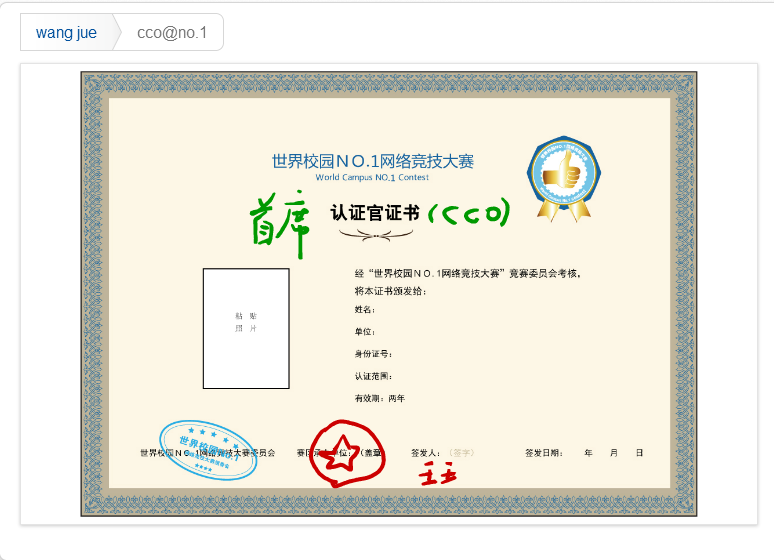 可代替“手机+白纸”、“录屏软件+画图软件”的录课方案，云端自动形成微课视频文件，实现技术零门槛（http://www.educreations.com  )
屏幕录制、书写、上传一体化微课制作工具
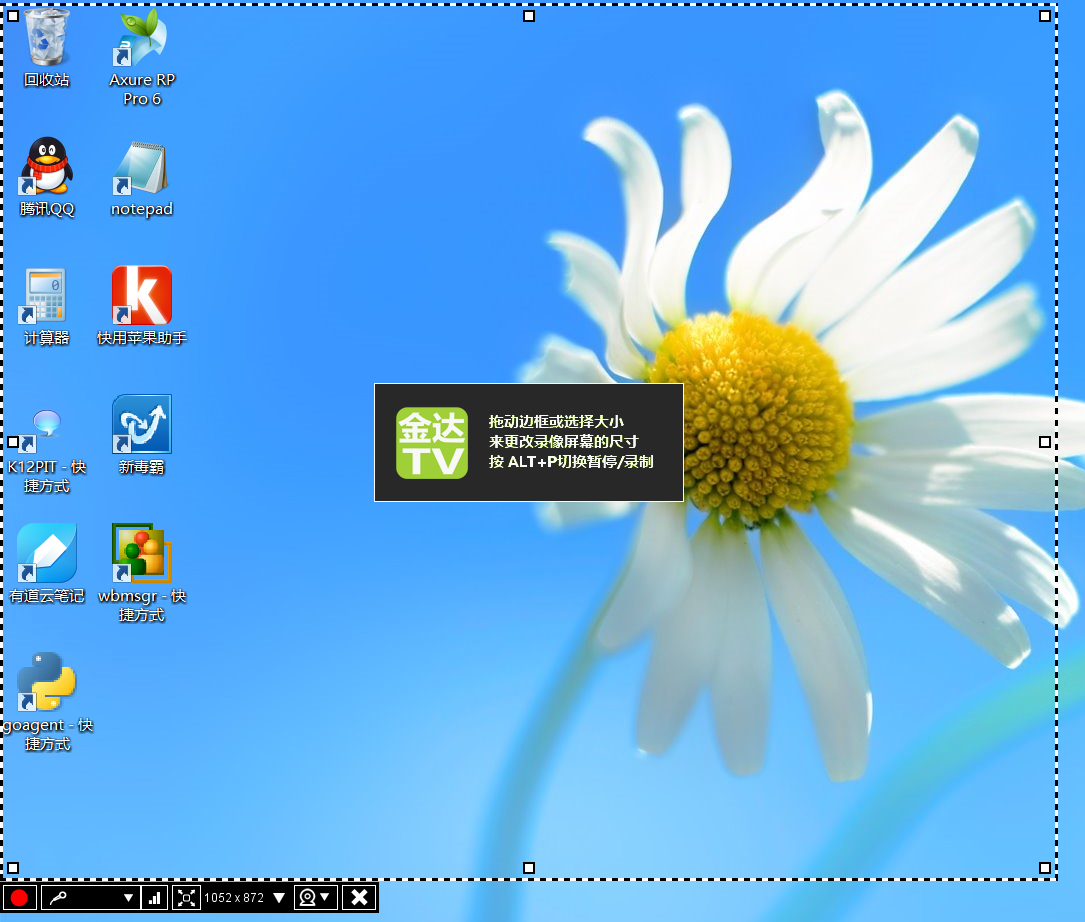 可代替“录屏软件+任何软件”的录屏方案，从Web端启动（免安装），大大降低技术操作复杂度(http://www.jinda.tv )
微课制作+展示平台整体架构
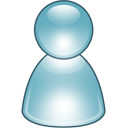 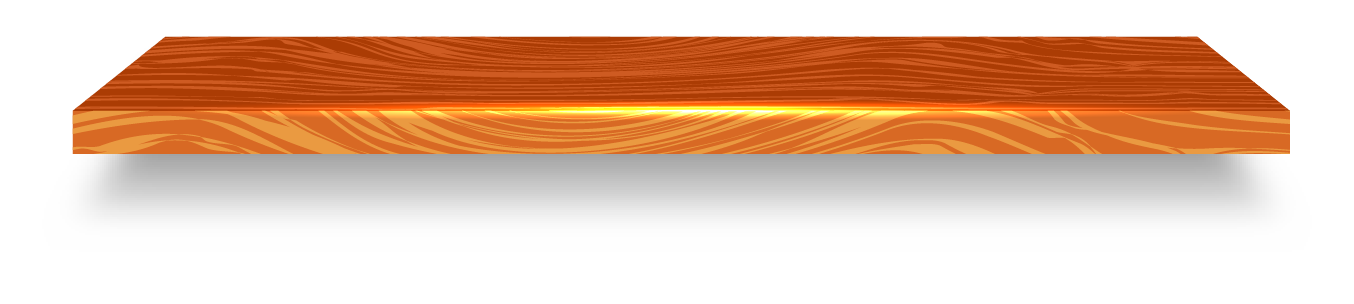 微课3
微课1
微课2
微课N
微课展示平台
客户端录屏工具
Web书写云服务
浏览器
微课怎么做 之 什么是“好”的微课?
长度要微：视频长度在10分钟以内，符合学生注意力特点
做好编剧：精心设计讲课脚本，讲解精炼、路径合理，重点突出
做好演员：内容风趣、幽默、情境化，学生沉浸感强
注意互动：适当提问，引发思考；留白；关键点重点提示
减少干扰：尽量减少视频中的干扰因素（如不要出现教师头像、不必要的字幕等）
技术要求：清晰而小巧（纵向解析度600线）；视频无抖动；声音清晰、干净
微课怎么用?
众多的“微课”资源形成“微课库”：
作为“资源/媒体”的用法：
可供教师参考，提升教法
可供教师作为课堂教学素材
可供学生自主学习
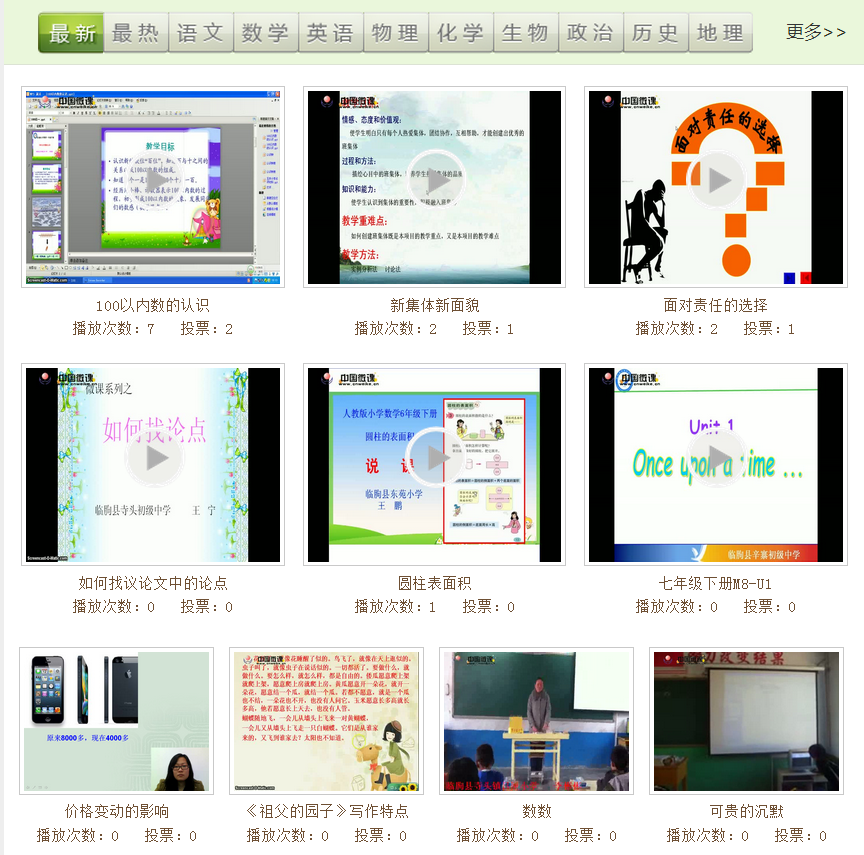 微课如何与日常教学相融合? 需配合教学模式/流程的变革！
在线课程/混合学习
学生成长
02
学生学习方式转变的创新应用
“微课”如何提升教学质量/变革教育?
教师要求学生来
教师告知学生
学生为何要来?
学生如何知道?
老师如何知道学生看没看?
教学模式/流程要相应变化
需学习平台支撑
老师知道了又如何组织教学?
老师如何知道学生学得如何?
需学习平台支撑
[Speaker Notes: 使用方法：【更改文字】：将标题框及正文框中的文字可直接改为您所需文字【更改图片】：点中图片》绘图工具》格式》填充》图片》选择您需要展示的图片【增加减少图片】：直接复制粘贴图片来增加图片数，复制后更改方法见【更改图片】【更改图片色彩】：点中图片》图片工具》格式》色彩（重新着色）》选择您喜欢的色彩下载更多模板、视频教程：http://www.mysoeasy.com]
03
02
POINT
01
POINT
POINT
新的学习环境、学习方式必然需要新的教学模式/教学流程相适应，技术推动教育质量提升和教育变革
单纯的微课资源/媒体必须要向“在线课程”（学习环境）进化
必须融入教师的日常教学中，由教师推动学生自主学习
“微课”要想真正发挥作用有3个关键点
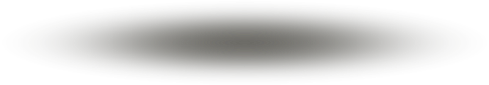 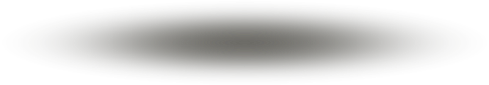 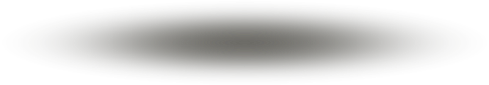 [Speaker Notes: 使用方法：【更改文字】：将标题框及正文框中的文字可直接改为您所需文字【更改图片】：点中图片》绘图工具》格式》填充》图片》选择您需要展示的图片【增加减少图片】：直接复制粘贴图片来增加图片数，复制后更改方法见【更改图片】【更改图片色彩】：点中图片》图片工具》格式》色彩（重新着色）》选择您喜欢的色彩下载更多模板、视频教程：http://www.mysoeasy.com]
“微课”的应用模式——“翻转课堂”
两位美国教师的“翻转课堂”创新实践
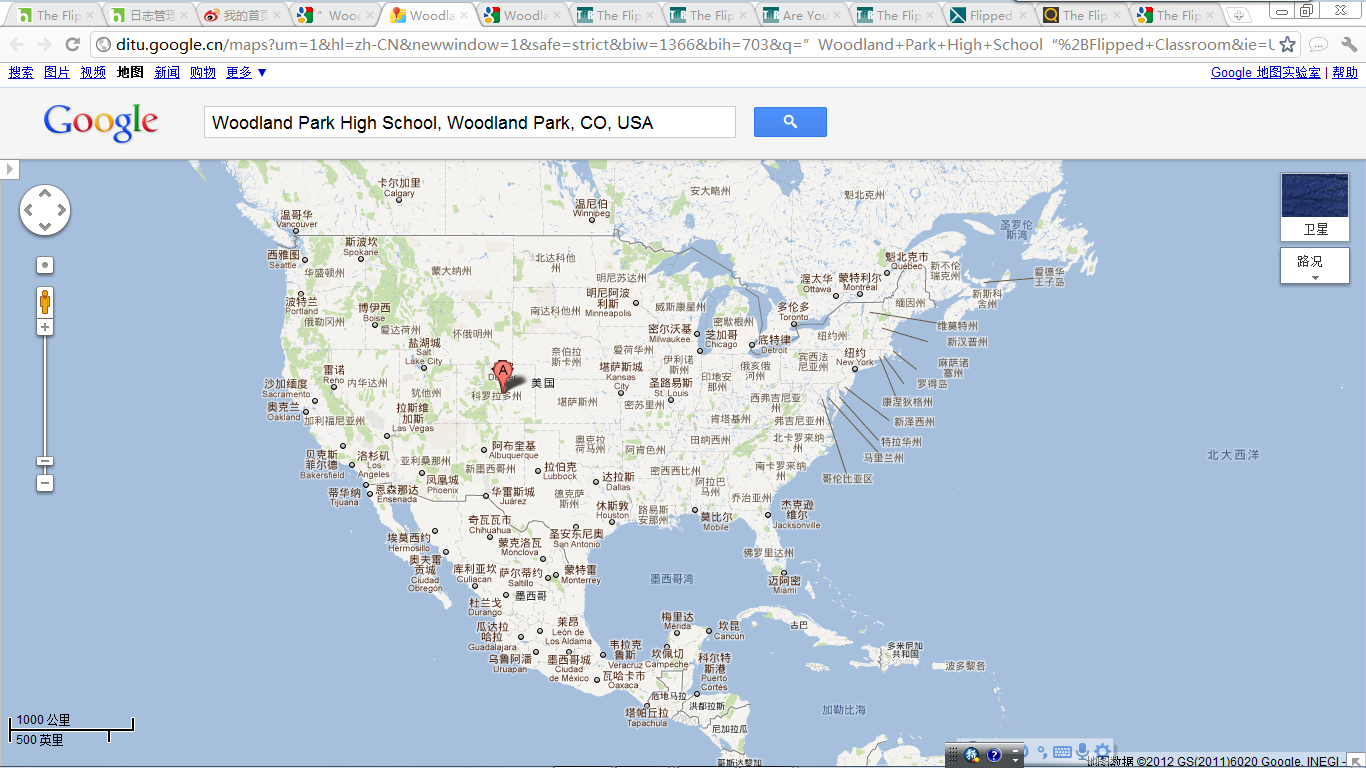 伍德兰帕克中学
Woodland Park High School, Woodland Park, CO, USA
翻转课堂The Flipped Classroom Model
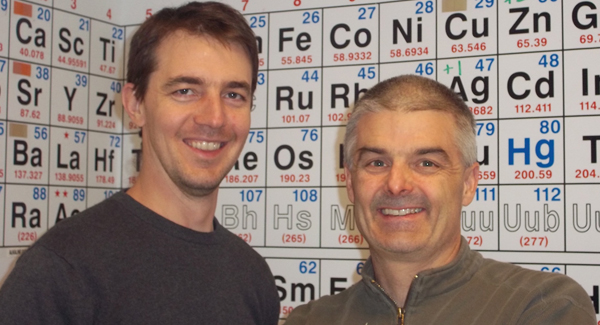 Aaron Sams  & Jonathan Bergman
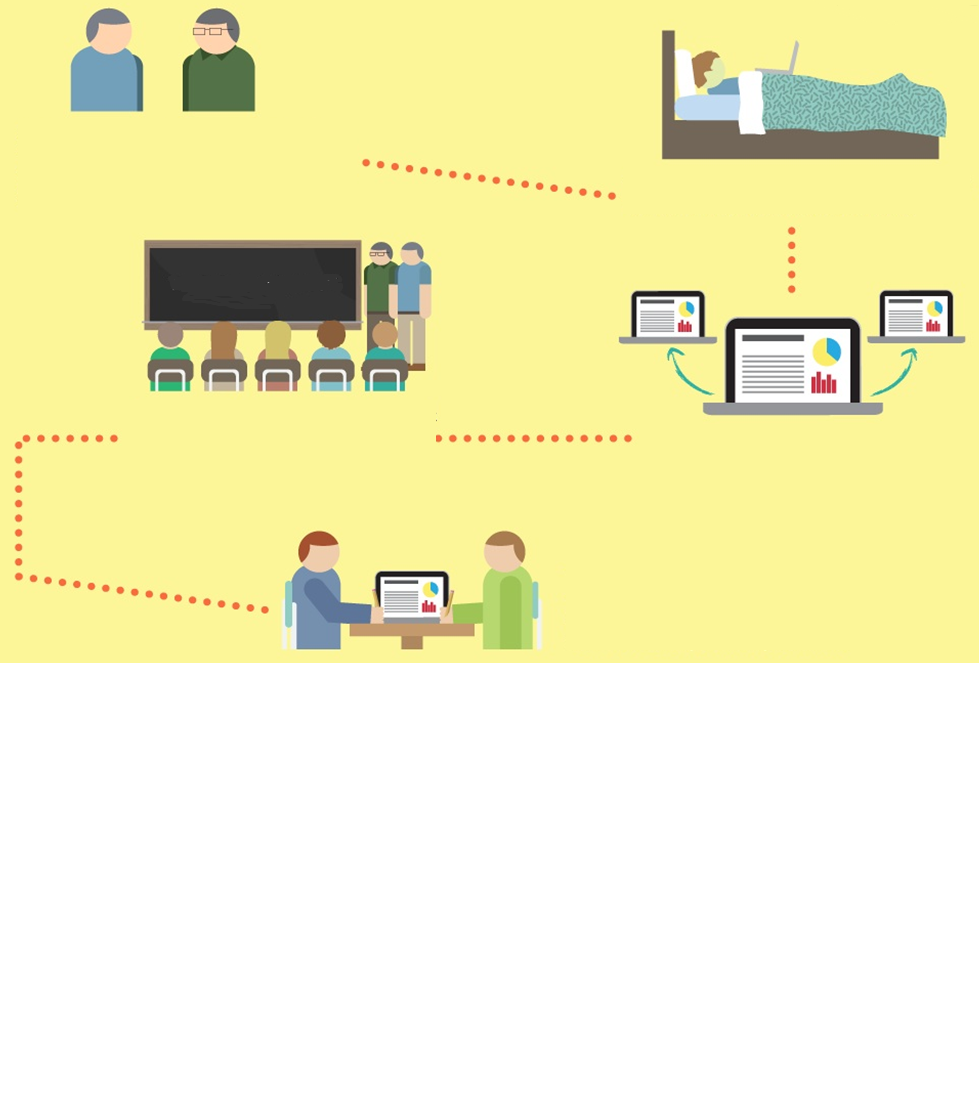 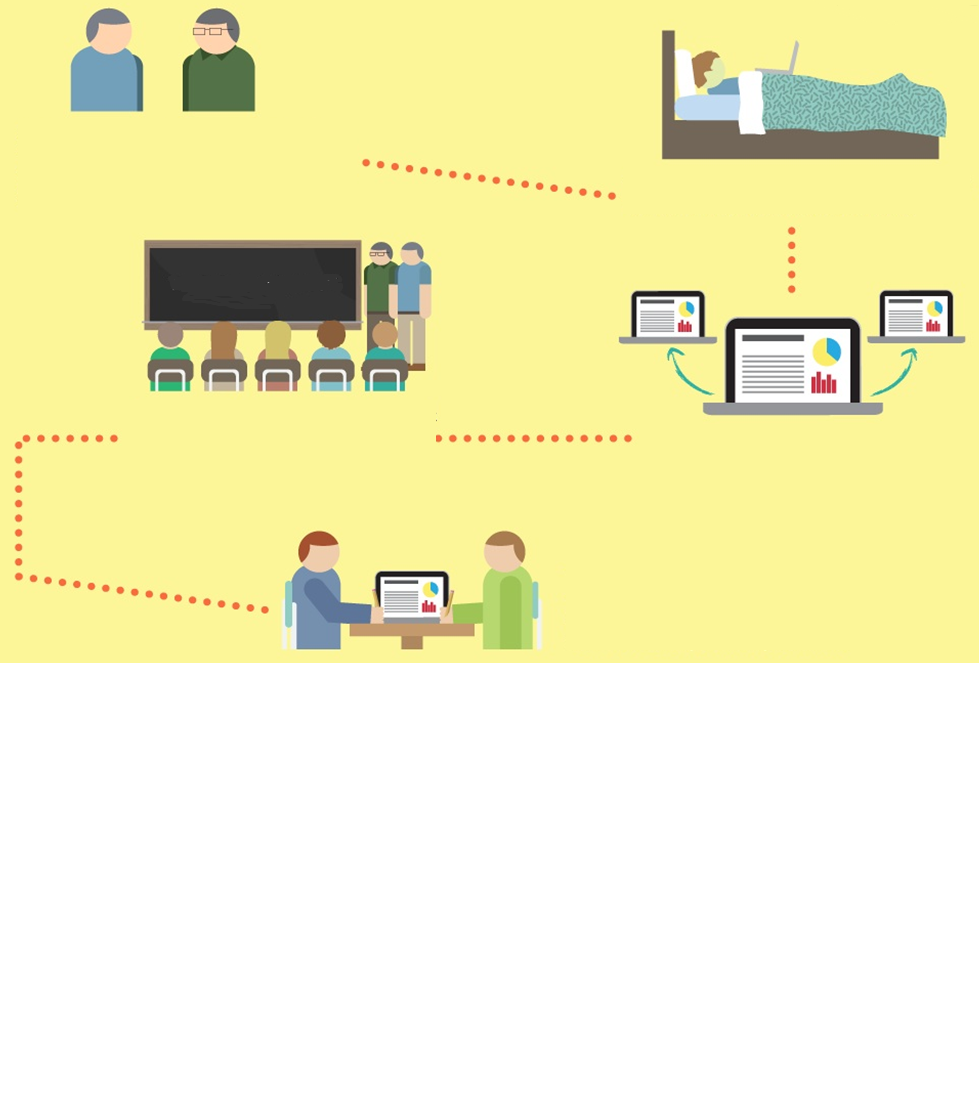 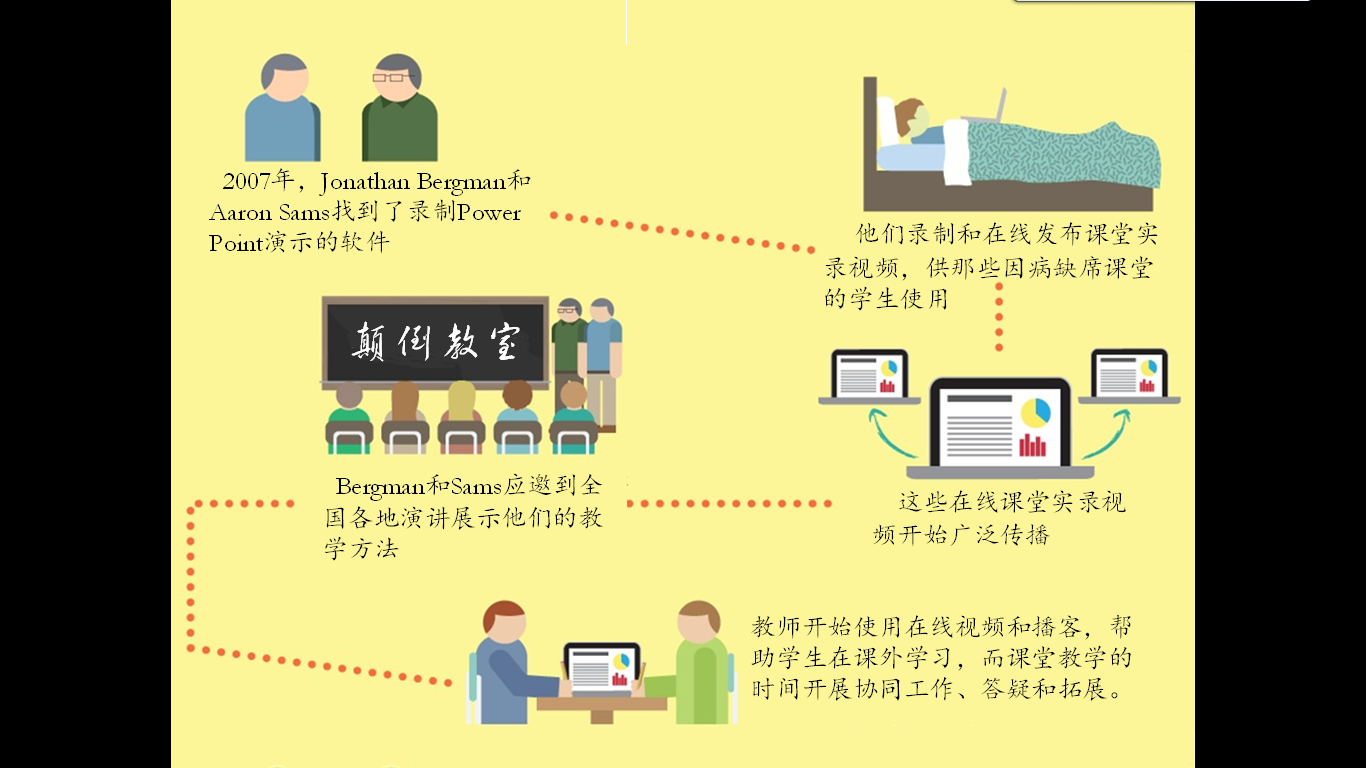 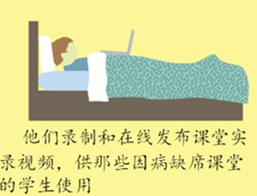 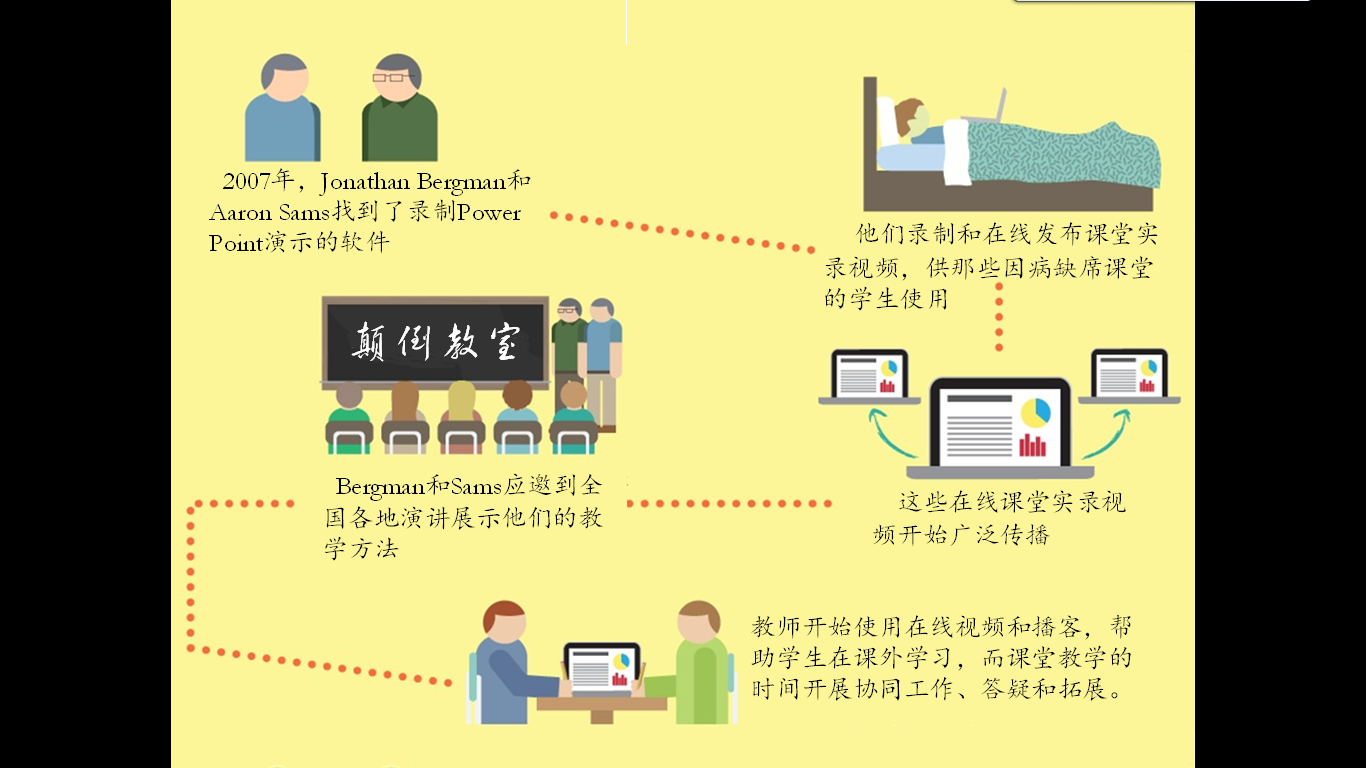 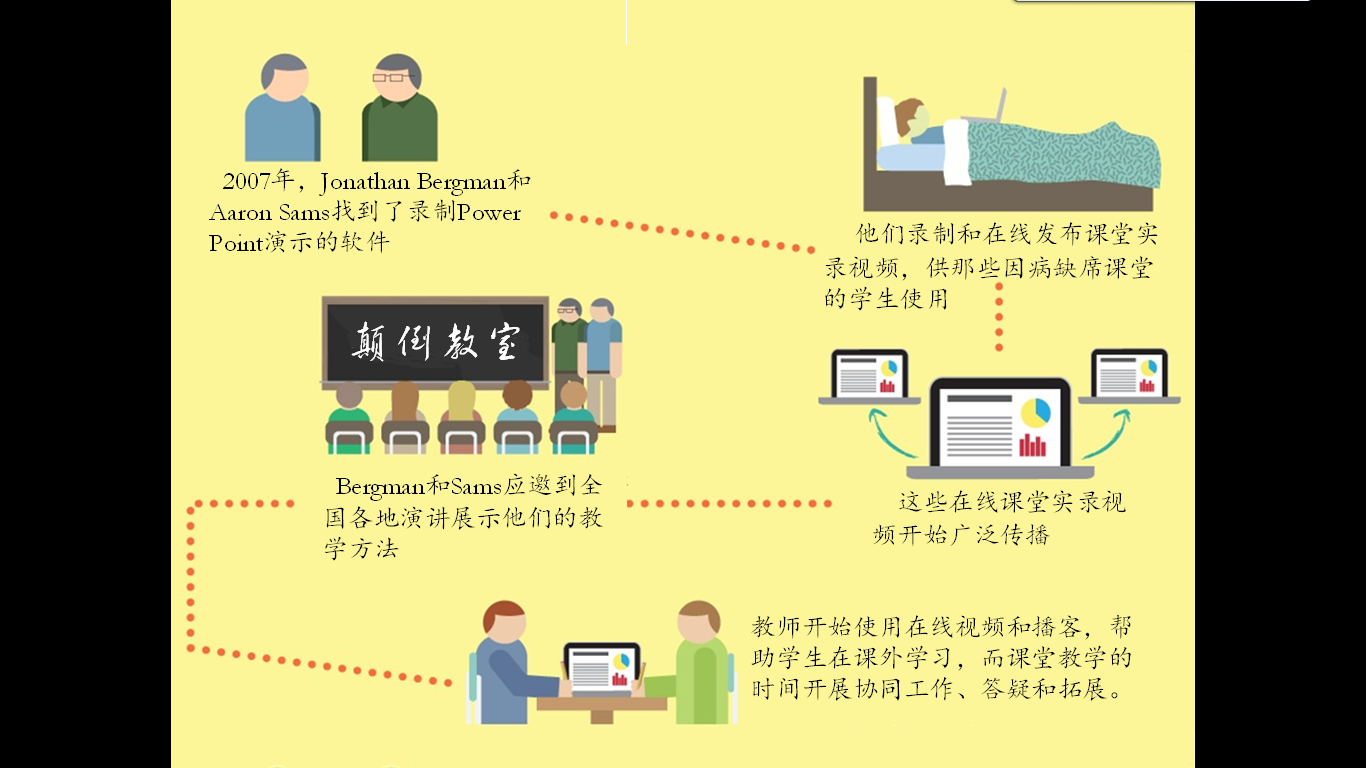 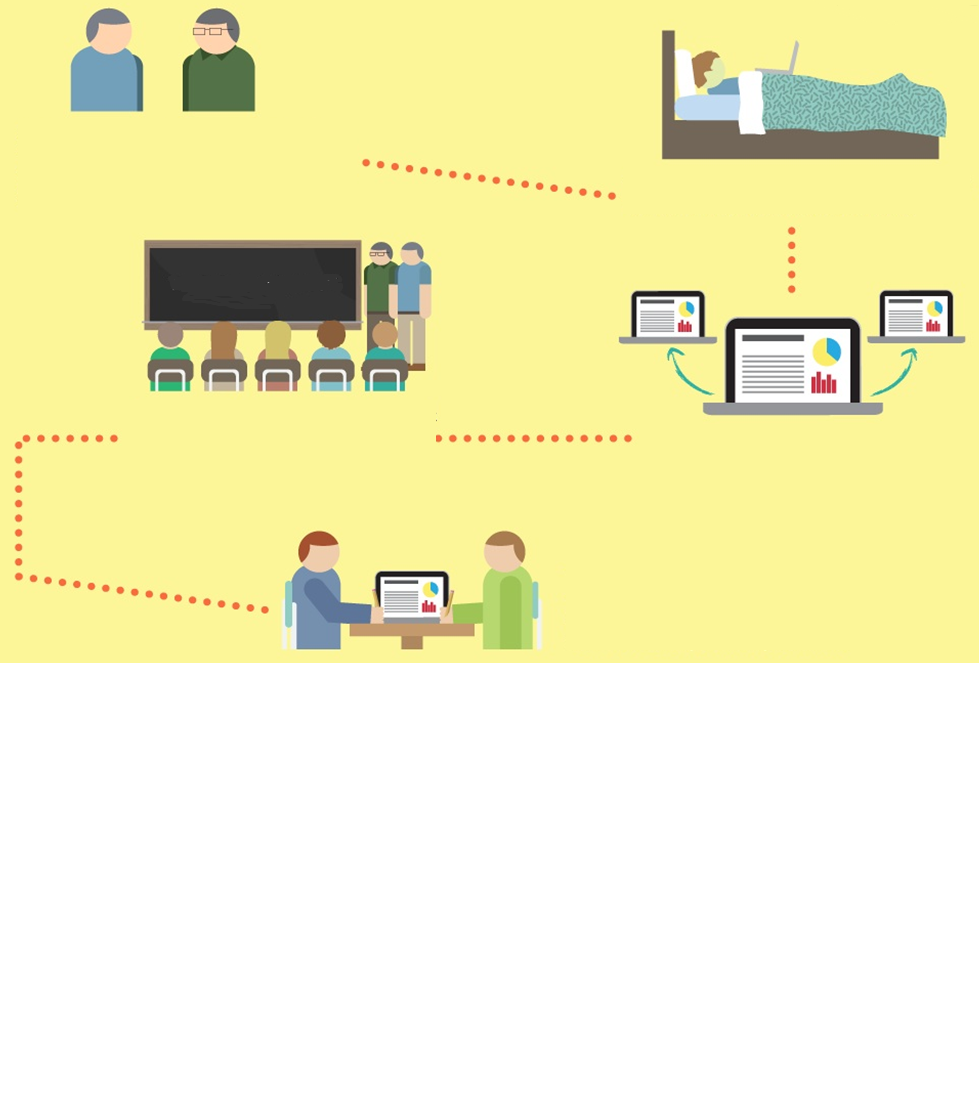 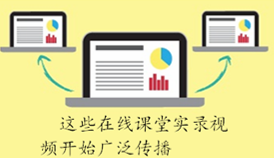 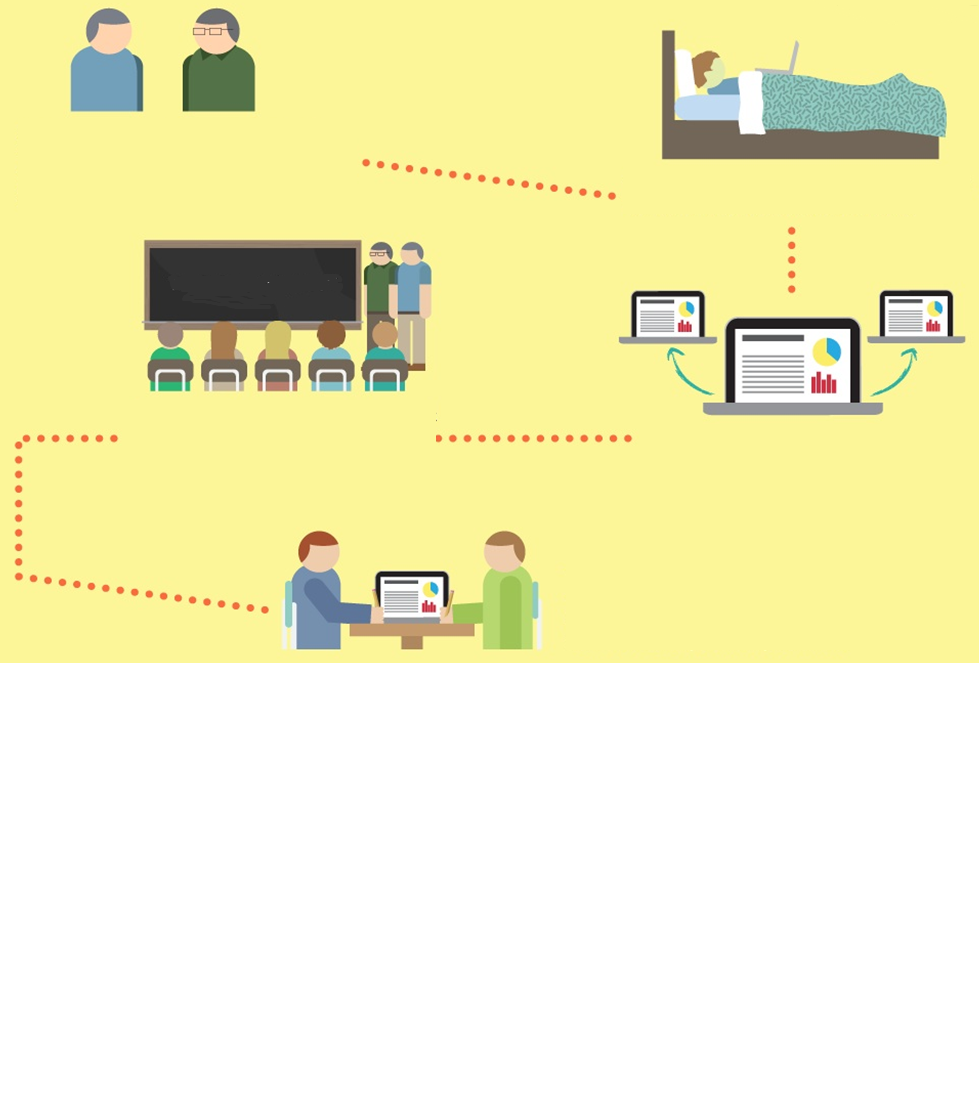 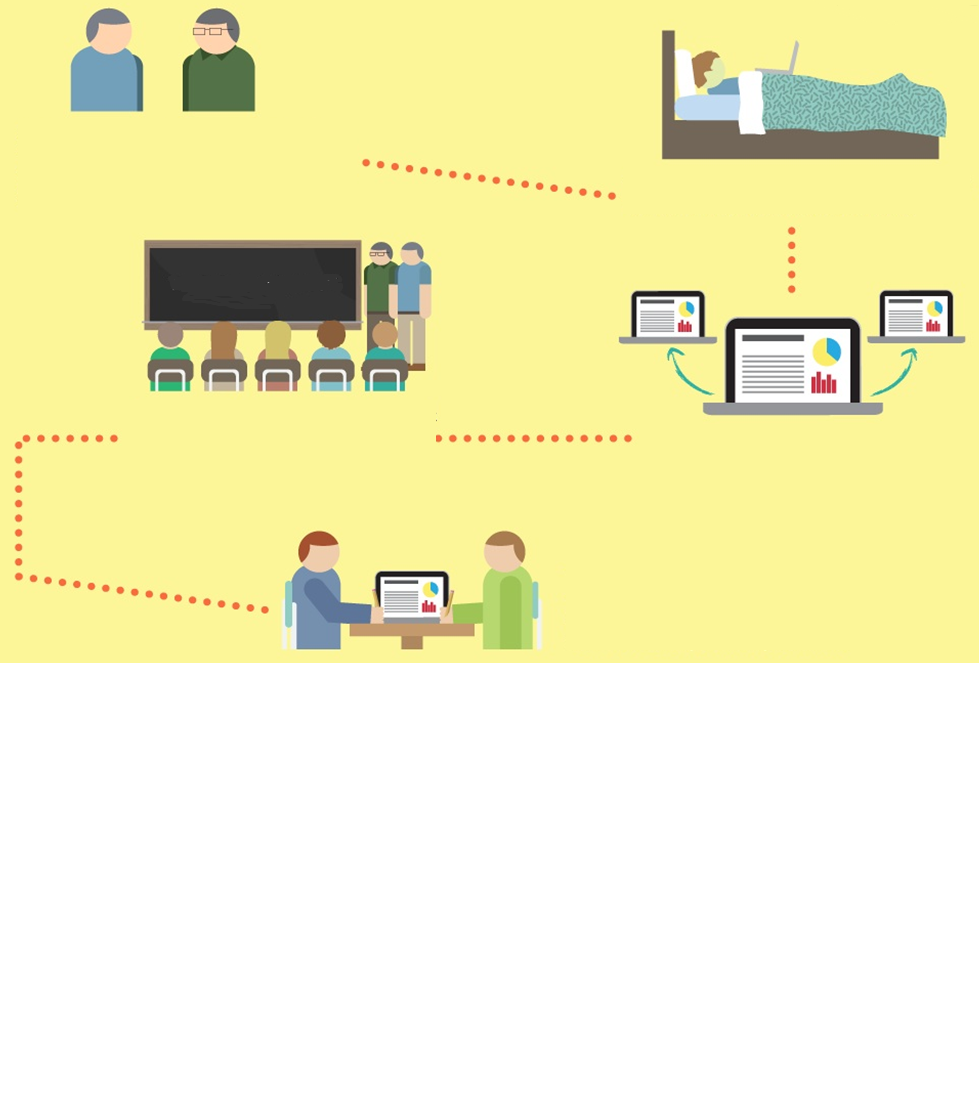 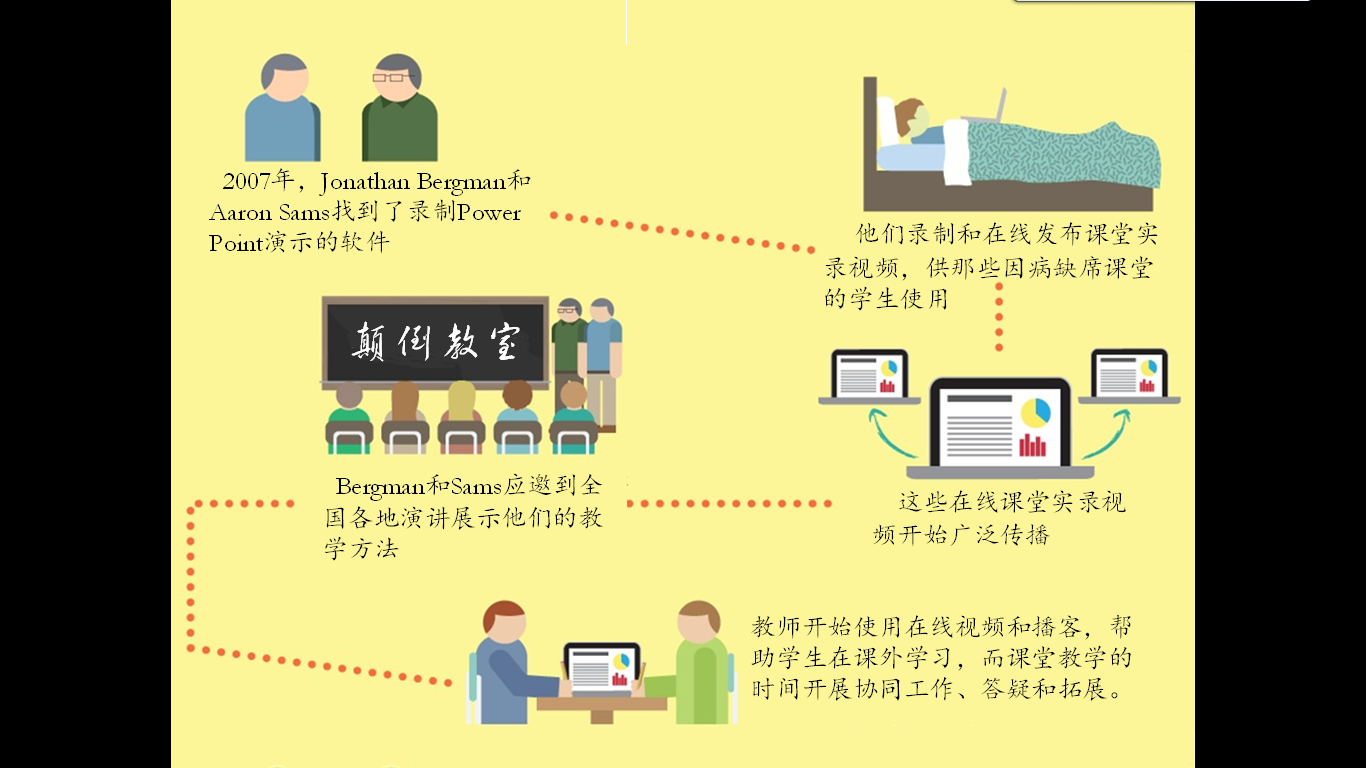 可汗学院微视频支撑中小学“翻转课堂”模式
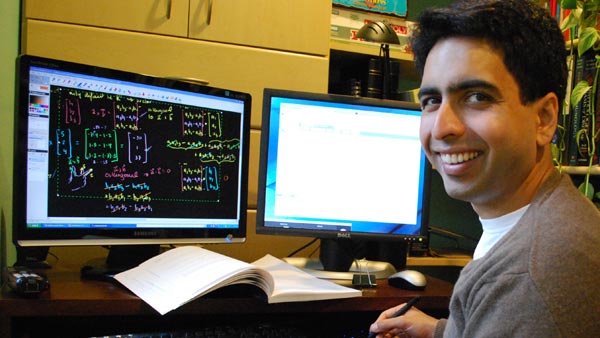 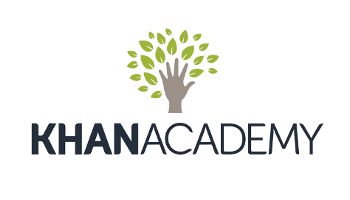 学生学习活动的变化
传统课堂教学
翻转课堂教学
学校：知识传授
（上新课）
家里：知识传授
（看视频上新课）
家里：知识内化（做作业）
学校：知识内化
（做作业、交流研讨）
INTEL全球教育总监：翻转课堂是指把知识传授过程放在课外，学生选择最适合自己的方式接受新知识；而把知识内化过程放在课内，以便师生、生生之间有更多的沟通和交流。
实施“翻转课堂”带来的巨大变化
有充裕的时间培养合作学习、探究学习等高级能力
能力培养
大幅增加课堂互动时间（师生、生生）
深度互动
帮助教师更加了解学生，教学更有针对性
高效课堂
学生可自定步调学习，没看懂的可多看几遍
个性化
学生是是学习的直接责任人，是学习的真正主人
主动性
[Speaker Notes: 使用方法：【更改文字】：将标题框及正文框中的文字可直接改为您所需文字【更改图片】：点中图片》绘图工具》格式》填充》图片》选择您需要展示的图片【增加减少图片】：直接复制粘贴图片来增加图片数，复制后更改方法见【更改图片】【更改图片色彩】：点中图片》图片工具》格式》色彩（重新着色）》选择您喜欢的色彩下载更多模板、视频教程：http://www.mysoeasy.com]
“翻转课堂”的实质——混合学习
“翻转课堂”的实质——混合学习
面对面教学
在线教学
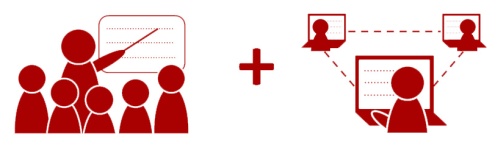 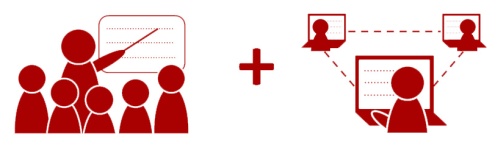 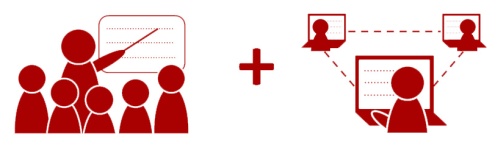 混合学习
何克抗：所谓Blended Learning就是要把传统学习方式的优势和数字化学习的优势结合起来; 也就是说，既要发挥教师引导、启发、监控教学过程的主导作用，又要体现学生作为学习过程主体的主动性、积极性与创造性。只有将这二者结合起来，使二者优势互补，才能获得最佳的学习效果。
为什么需要“混合学习”
完全互补！
在线学习
高效率
自定步调
优质资源
强调自学
监控
缺点：
缺乏支持、引导与监控
教师主导
引导
启发
面对面学习
缺点：
对学生个体关注不够、个性化学习较难开展
[Speaker Notes: 使用方法：【更改文字】：将标题框及正文框中的文字可直接改为您所需文字【更改图片】：点中图片》绘图工具》格式》填充》图片》选择您需要展示的图片【增加减少图片】：直接复制粘贴图片来增加图片数，复制后更改方法见【更改图片】【更改图片色彩】：点中图片》图片工具》格式》色彩（重新着色）》选择您喜欢的色彩下载更多模板、视频教程：http://www.mysoeasy.com]
“混合学习”真的有效吗?
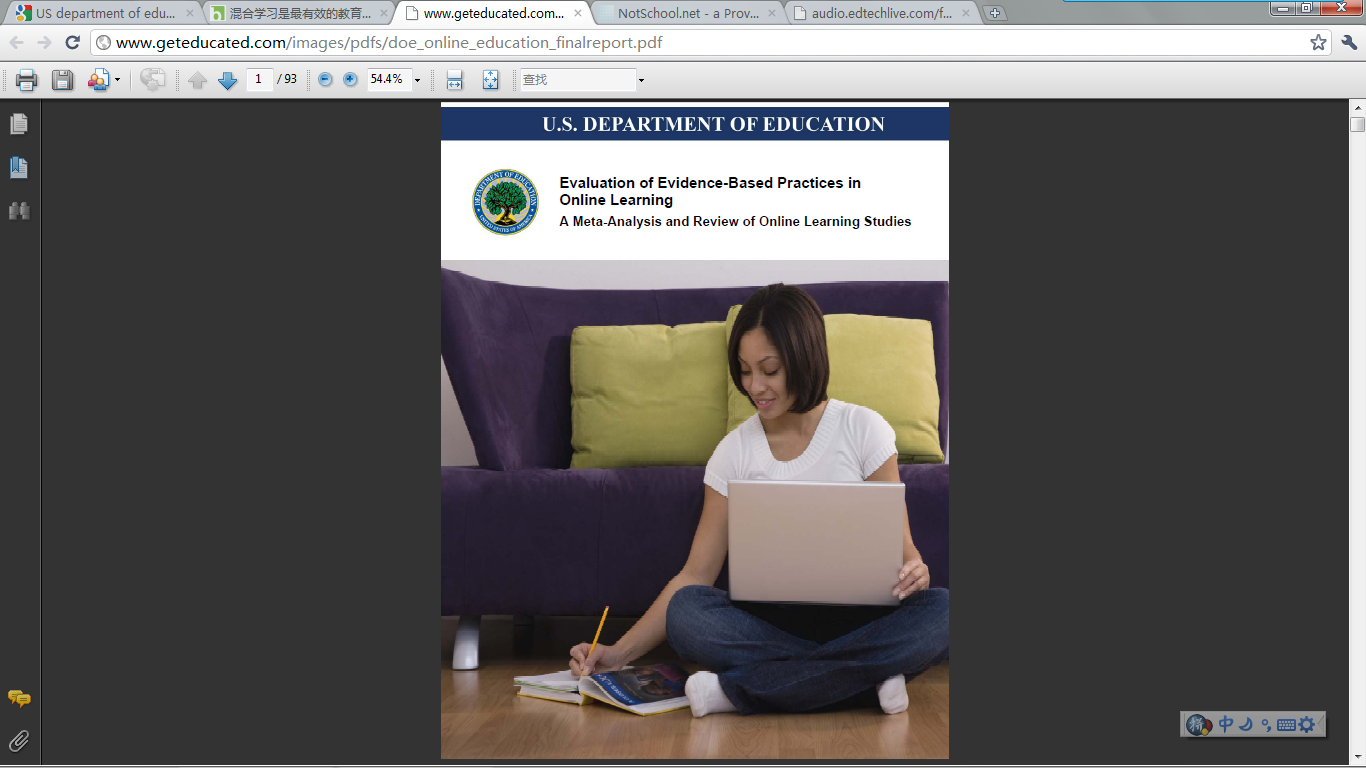 美国教育部对1996年到2008年所完成的一些研究进行分析，结果发现:
混合学习是最有效的教育模式
2012年6月美国一项调查报告数据
99%
88%
80%
受访教师表示下一年将继续采用翻转课堂模式
受访教师表示翻转课堂提高了他们的职业满意度
67%
受访教师声称他们的学生的学习态度得到改善
受访教师表示学生标准化考试成绩得到提高
[Speaker Notes: 使用方法：【更改文字】：将标题框及正文框中的文字可直接改为您所需文字【更改图片】：点中图片》绘图工具》格式》填充》图片》选择您需要展示的图片【增加减少图片】：直接复制粘贴图片来增加图片数，复制后更改方法见【更改图片】【更改图片色彩】：点中图片》图片工具》格式》色彩（重新着色）》选择您喜欢的色彩下载更多模板、视频教程：http://www.mysoeasy.com]
国内“翻转课堂”实践效果
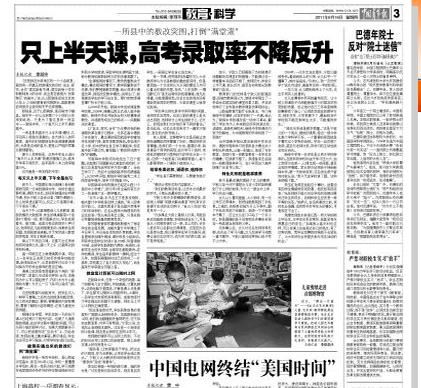 山西新绛中学：只上半天课，高考录取率不降反升——《中国青年报》2011年6月16日 第3版（注：未采用技术支撑）
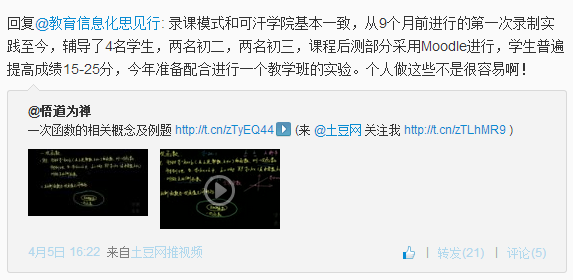 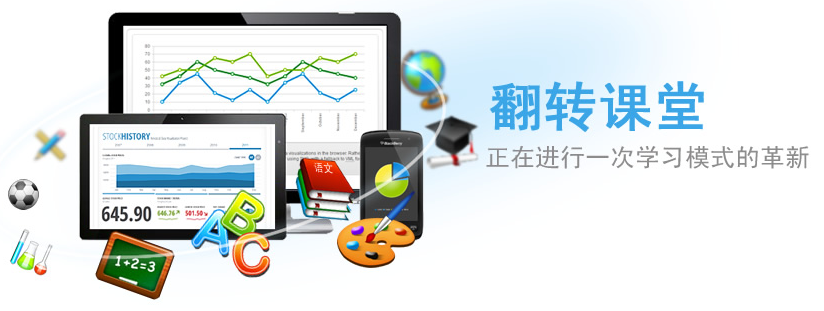 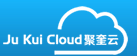 重庆聚奎中学：采用翻转课堂模式后，学生考试成绩略有提高（但不构成显著差异），但观察到学生情感、态度改进较大
宁夏24中：采用微视频辅导后，学生成绩普遍提高15-25分
翻转课堂的关键支撑
1
在线课程制作
关键支撑
2
在“微课”基础上进一步发展成为在线课程
学习平台支撑
通过优秀学习平台为学生提供在线课程学习环境
3
面授教学变革
教师在了解学生在线学习情况的基础上开展面授教学
[Speaker Notes: 使用方法：【更改文字】：将标题框及正文框中的文字可直接改为您所需文字【更改图片】：点中图片》绘图工具》格式》填充》图片》选择您需要展示的图片【增加减少图片】：直接复制粘贴图片来增加图片数，复制后更改方法见【更改图片】【更改图片色彩】：点中图片》图片工具》格式》色彩（重新着色）》选择您喜欢的色彩下载更多模板、视频教程：http://www.mysoeasy.com]
翻转课堂的关键支撑 之制作在线学习课程
在线学习课程模块构成
选择题、填空题、主观题，客观题可自动判分
教师已经制作好的教学视频（微课），可在线观看
教师额外提供的文档与资料，可在线查看
预习测验
导语、导学单等
拓展资料
课程视频
网络讨论区
互动交流
课程导语
在线学习课程
[Speaker Notes: 使用方法：【更改文字】：将标题框及正文框中的文字可直接改为您所需文字【更改图片】：点中图片》绘图工具》格式》填充》图片》选择您需要展示的图片【增加减少图片】：直接复制粘贴图片来增加图片数，复制后更改方法见【更改图片】【更改图片色彩】：点中图片》图片工具》格式》色彩（重新着色）》选择您喜欢的色彩下载更多模板、视频教程：http://www.mysoeasy.com]
在线学习课程Demo
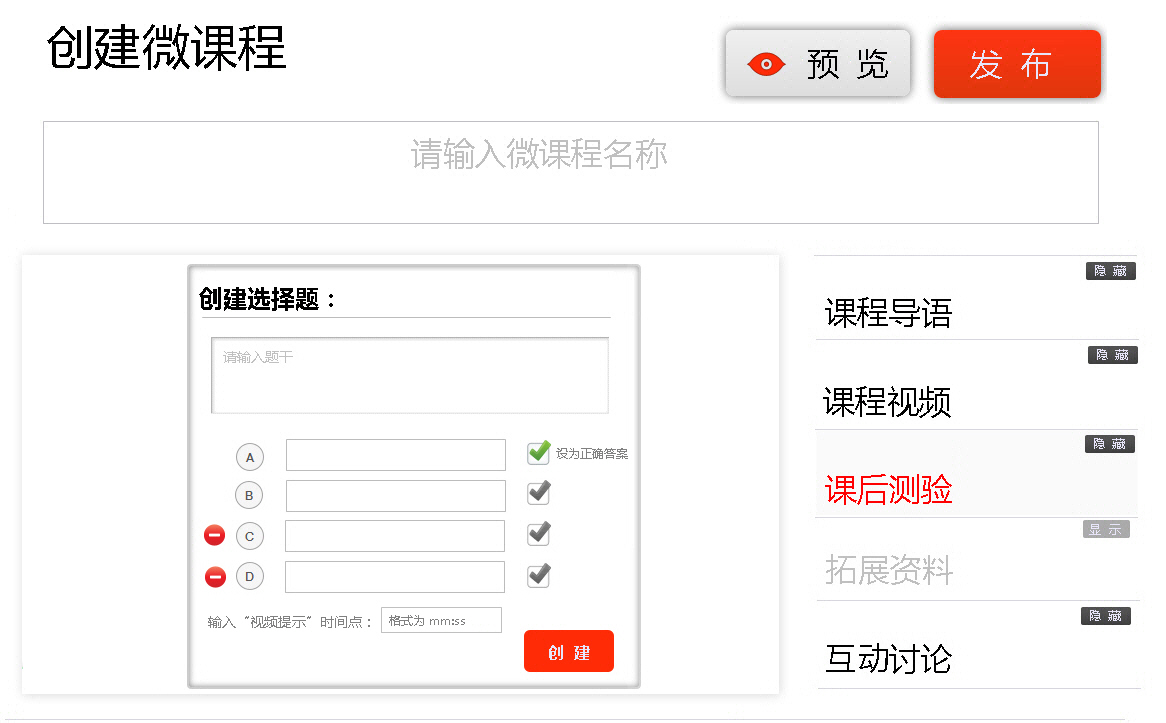 支持选择题、填空题、问答题
客观题可自动判分
客观题可设置视频提示点，当学生遇到困难时可直接查看视频的相应时间点
[Speaker Notes: 更多模板、视频教程：http://www.mysoeasy.com]
翻转课堂的关键支撑 之在线学习平台
A 根据在线课程创建“在线教学计划”
基于“翻转课堂”的在线学习课程必须要与传统授课相配合，因此需要配合教师的课堂教学计划按时开放。
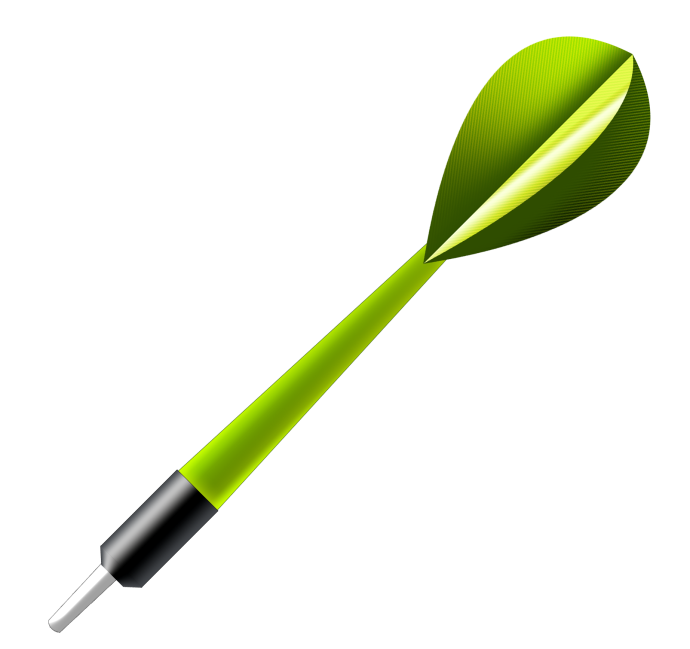 老师
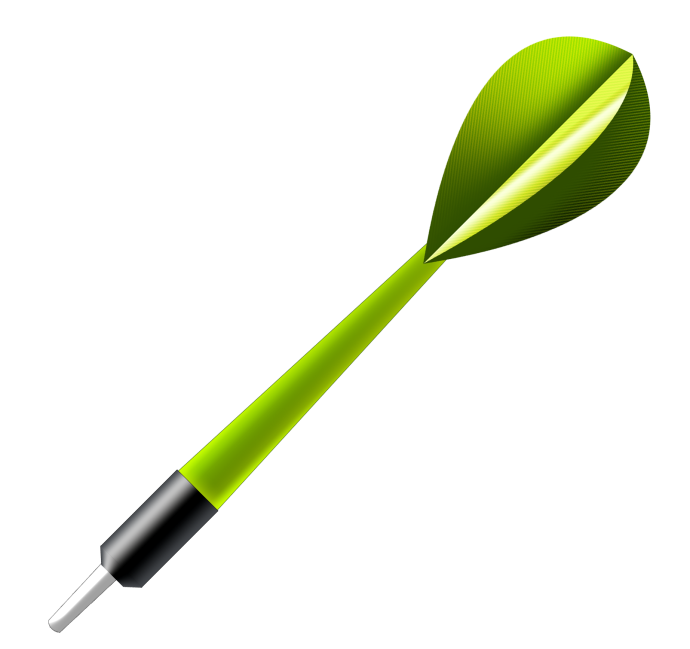 不同的老师采用同一课程资源也需单独建立教学计划
班级
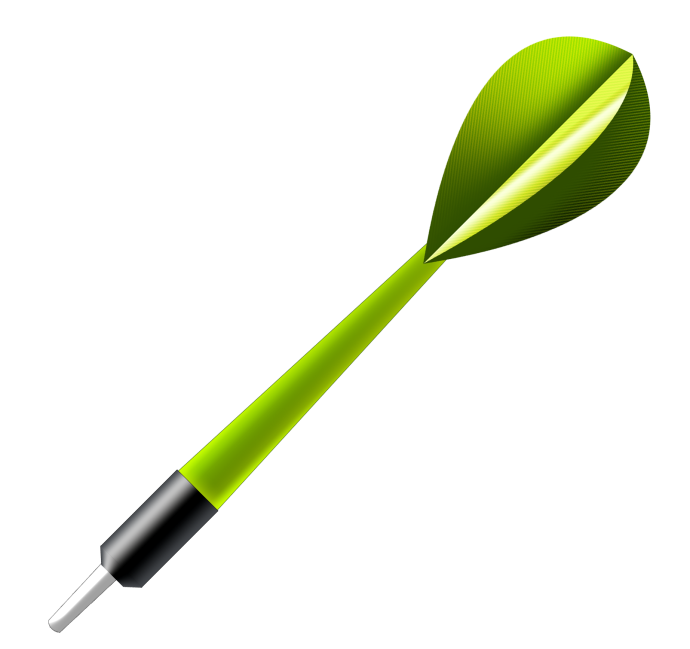 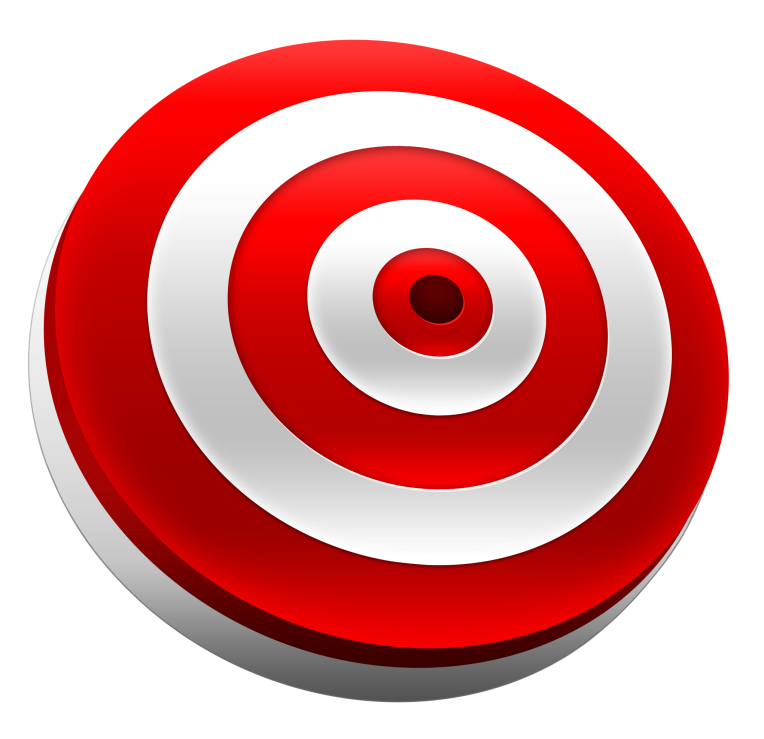 为了配合课堂教学，学生需以班级为单位进行
起止时间
学习开始时间和截止时间
[Speaker Notes: 使用方法：【更改文字】：将标题框及正文框中的文字可直接改为您所需文字【更改图片】：点中图片》绘图工具》格式》填充》图片》选择您需要展示的图片【增加减少图片】：直接复制粘贴图片来增加图片数，复制后更改方法见【更改图片】【更改图片色彩】：点中图片》图片工具》格式》色彩（重新着色）》选择您喜欢的色彩下载更多模板、视频教程：http://www.mysoeasy.com]
教师“创建教学计划”Demo界面
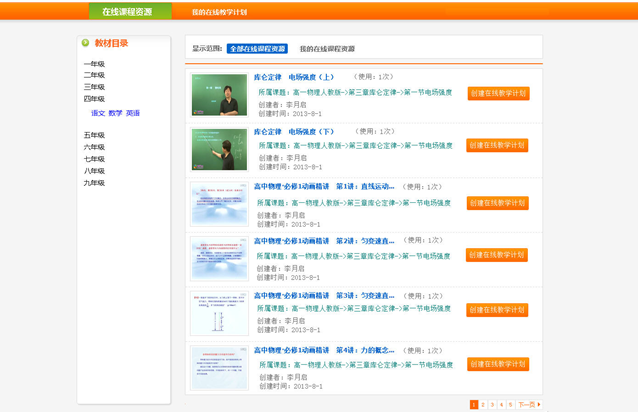 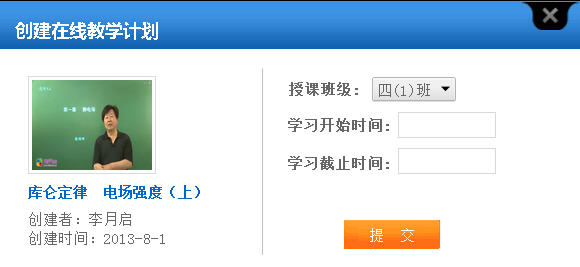 B 学生开展在线学习
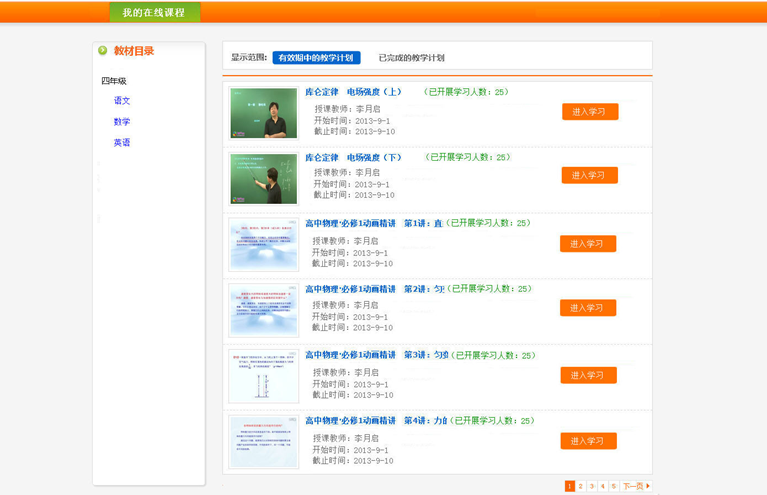 在线学习课程Demo
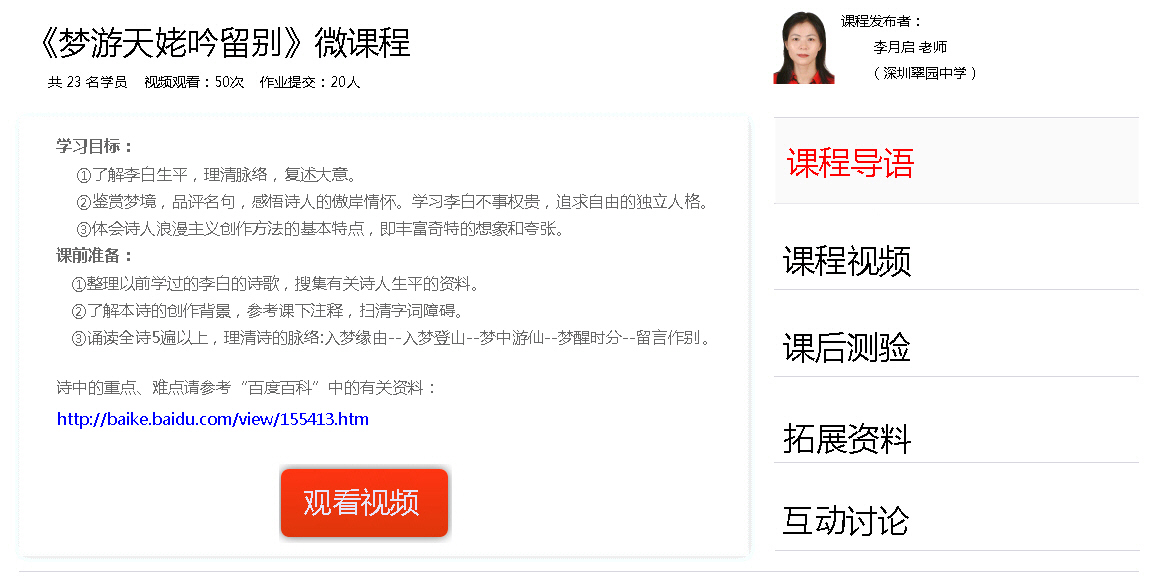 既支持富文本，也支持doc、ppt、pdf、视频等格式的文档在线查看
[Speaker Notes: 更多模板、视频教程：http://www.mysoeasy.com]
在线学习课程Demo
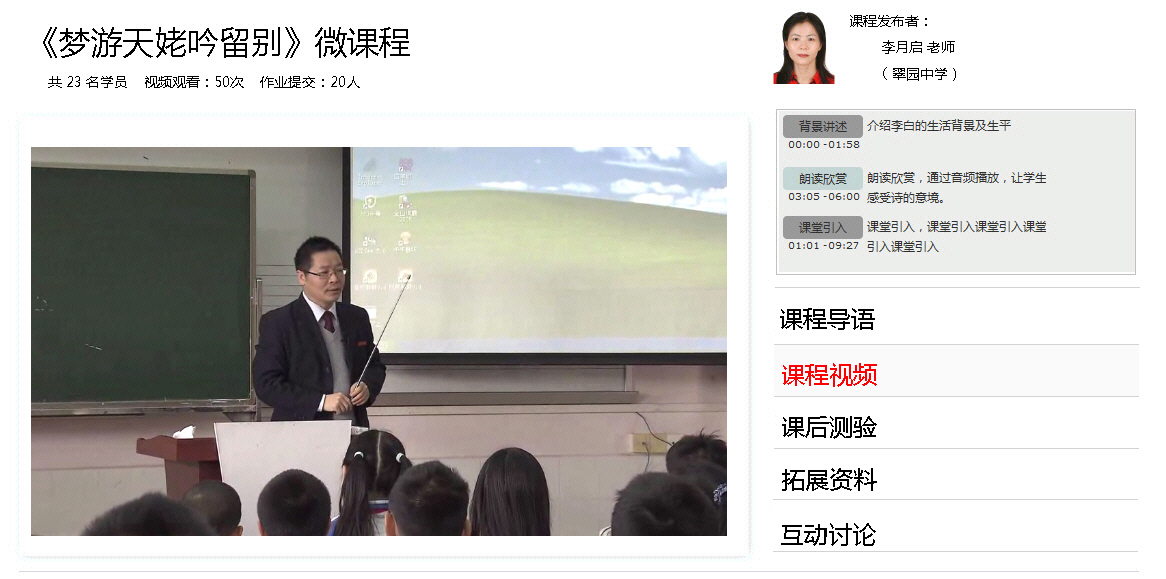 可通过浏览器直接播放，兼容平板使用
学生可针对视频进行标注（如听不懂等）
[Speaker Notes: 更多模板、视频教程：http://www.mysoeasy.com]
在线学习课程Demo
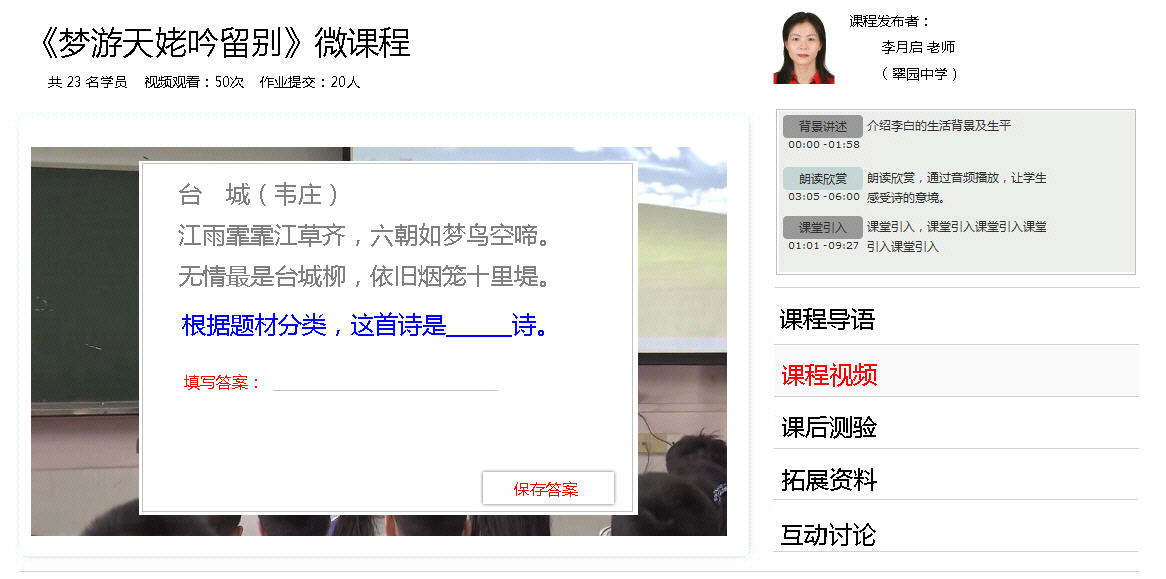 教师可在指定的时间点放置测验题，督促学生及时运用知识、并保持注意力
[Speaker Notes: 更多模板、视频教程：http://www.mysoeasy.com]
在线学习课程Demo
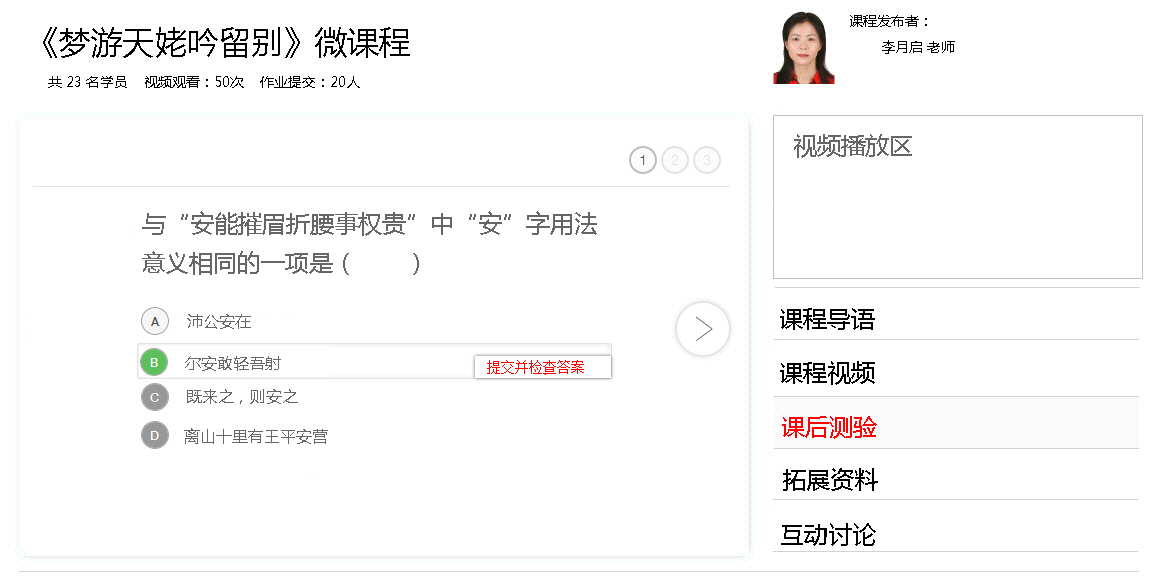 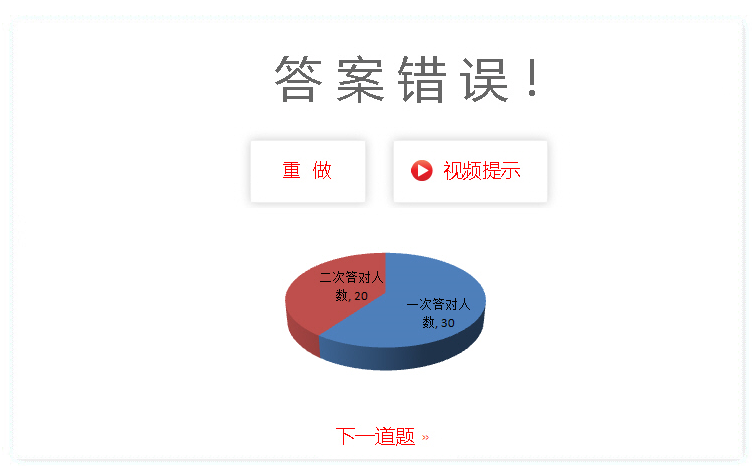 支持选择题、填空题、问答题
客观题可自动判分
客观题可设置视频提示点，当学生遇到困难时可直接查看视频的相应时间点
[Speaker Notes: 更多模板、视频教程：http://www.mysoeasy.com]
在线学习课程Demo——视频标注
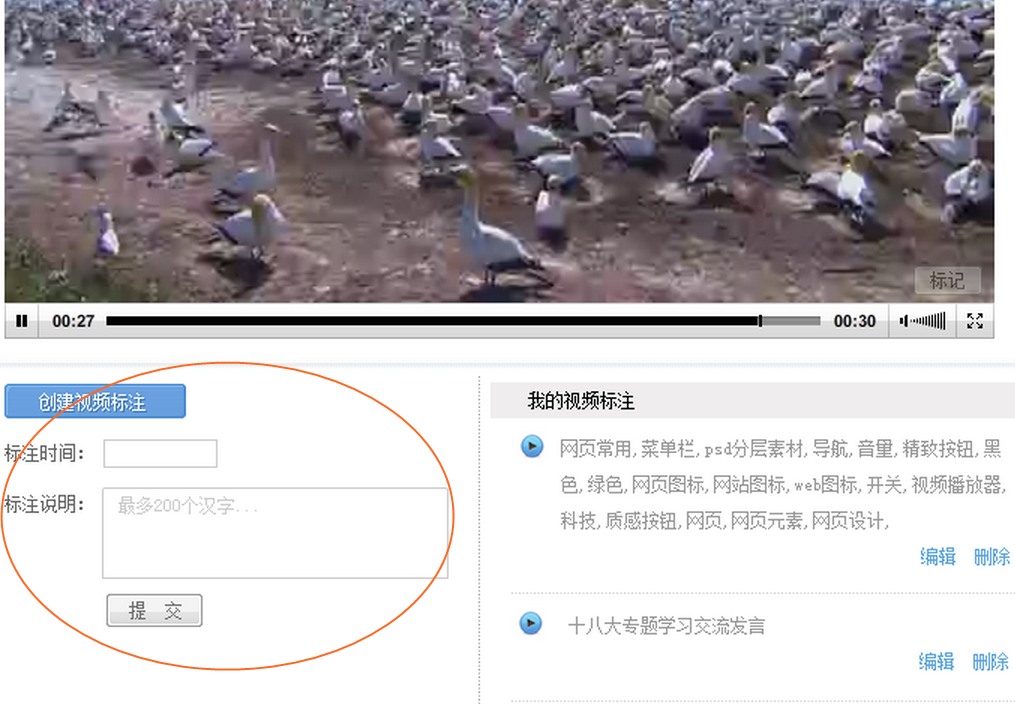 当学生观察视频遇到困难、或有所感悟时，可以针对指定的视频时间点进行“视频标注”。
在线学习课程Demo
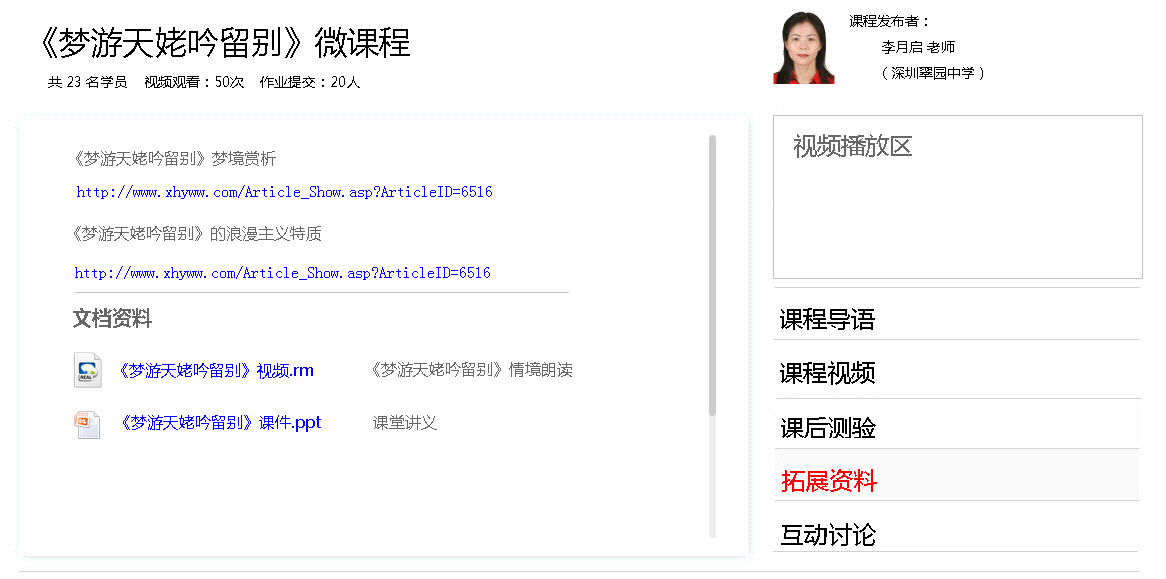 既支持富文本，也支持doc、ppt、pdf、视频等格式的文档在线查看
[Speaker Notes: 更多模板、视频教程：http://www.mysoeasy.com]
在线学习课程Demo
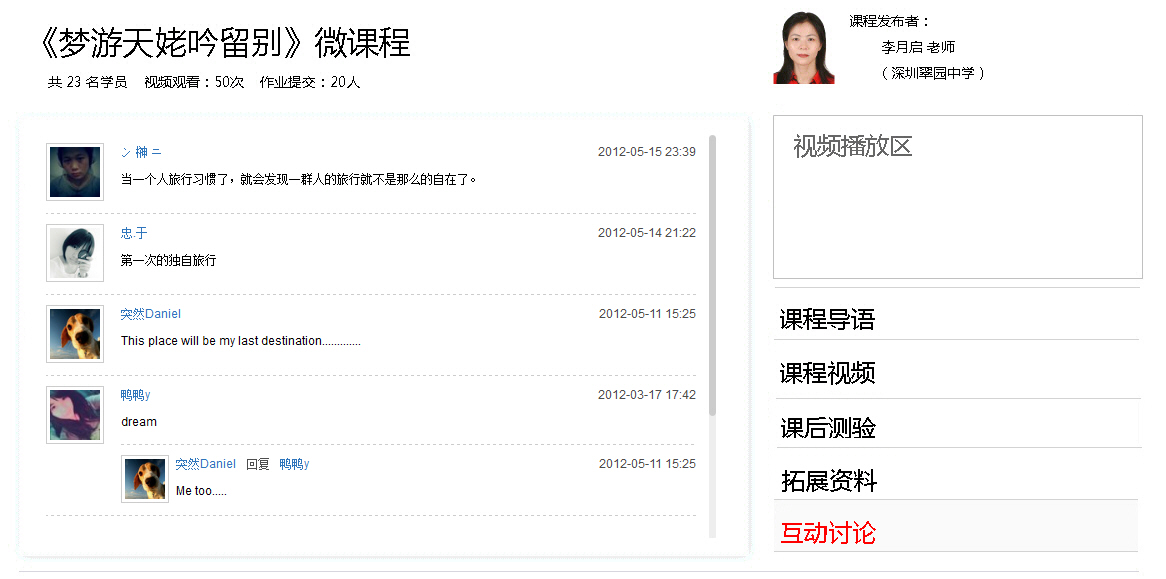 教师可根据需要设置是否提供互动讨论区
[Speaker Notes: 更多模板、视频教程：http://www.mysoeasy.com]
在线学习课程中的关键技术
课程创建、学生学习均需提供极致简单的操作界面
视频互动技术
视频内嵌式测验：促使学生及时运用知识、保持头脑活跃和注意力
视频提示：学生遇到问题时可提供视频支持
视频标注：学生遇到问题时可进行标注，可供教师了解学生在哪里遇到困难
文档在线预览
目标：捕捉学生的学生行为
多终端支持：PC（笔记本）、安卓平板电脑
C 实施“在线学习”的关键点
“混合学习”中关于“在线学习”的三个核心问题：
“在线学习”的效果（即学生是否进行了学习）如何监控?
“在线学习”如何支持“课堂教学”?
“在线学习”如何支撑学生的“个性化学习”?
核心：“云”端学习数据、及其统计分析
学习是否进行了学习、效果如何，可通过云端学习数据进行监控
如：学生查看视频、学生查看参考资料、互动讨论的数据
老师可根据学习数据掌握学生的总体学习情况，并进行针对性课堂教学设计
如：视频内嵌测验数据、预习测验数据、视频标注的数据
老师、家长和学生本人均可通过学生的学习数据了解学生的具体学习情况，从而有针对性地帮助学生进行个性化学习。
[Speaker Notes: 更多模板、视频教程：http://www.mysoeasy.com]
在线学习支撑面对面学习的核心：学习数据
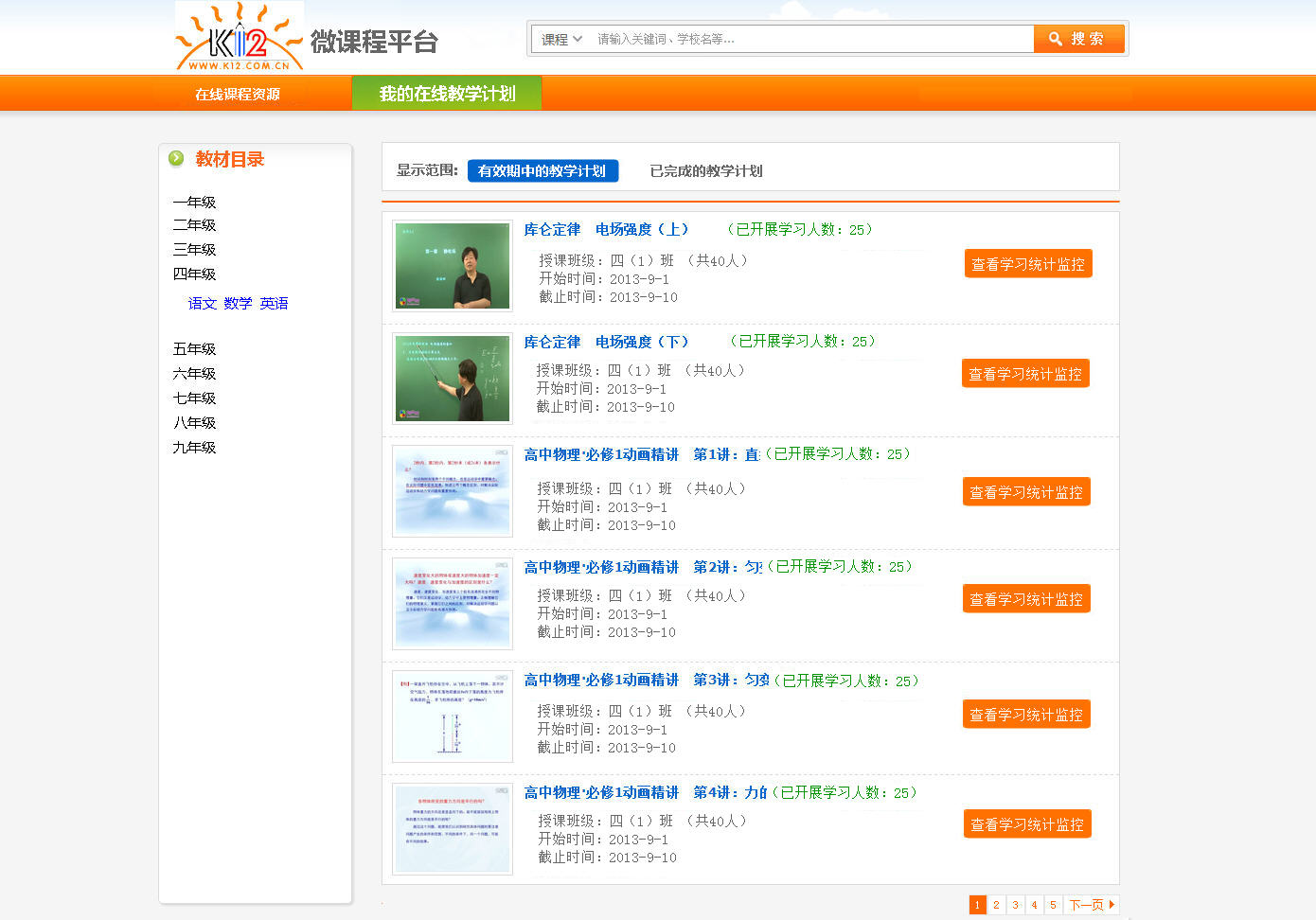 云端学习数据统计监控
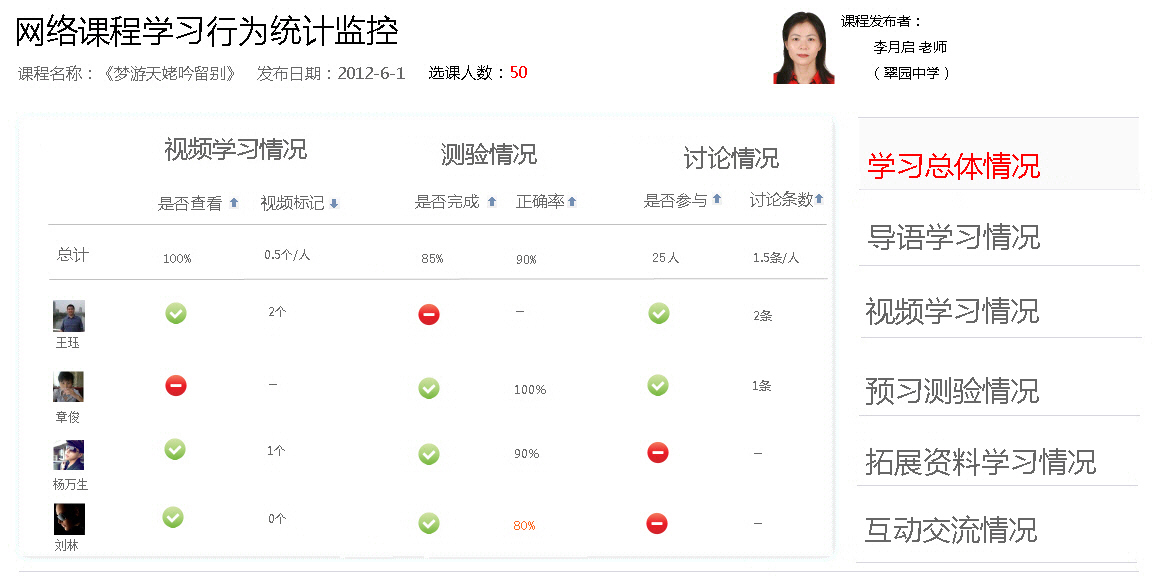 云端学习数据统计监控
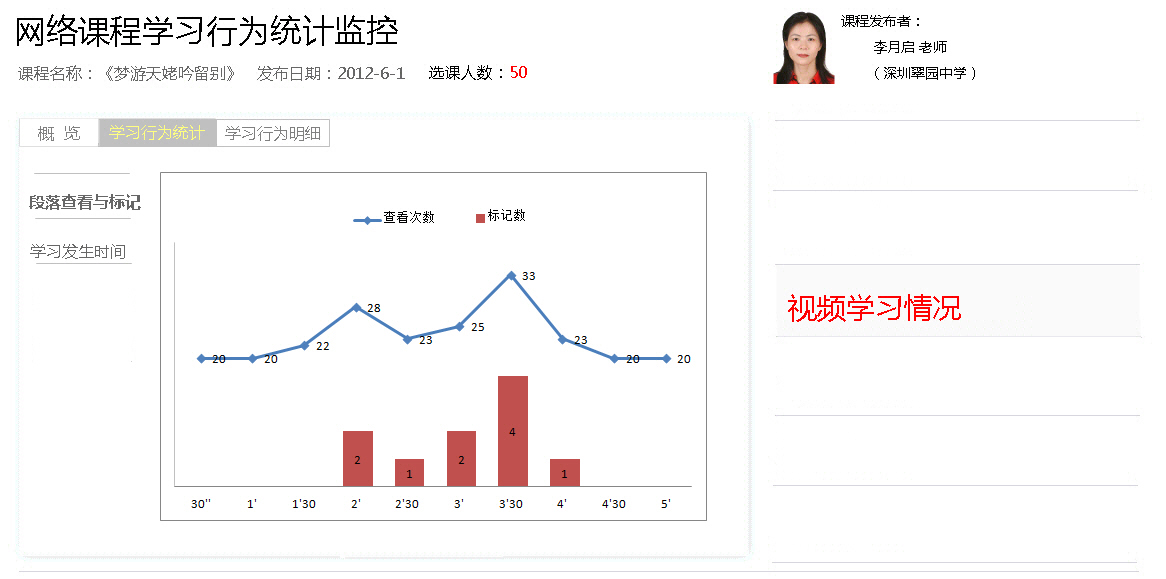 云端学习数据统计监控
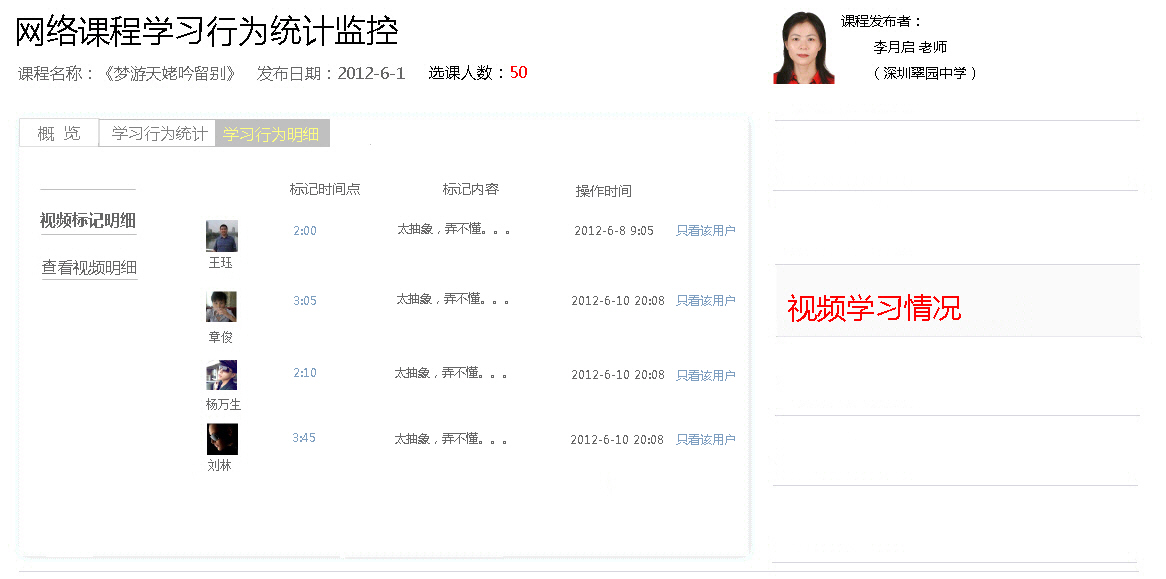 云端学习数据统计监控
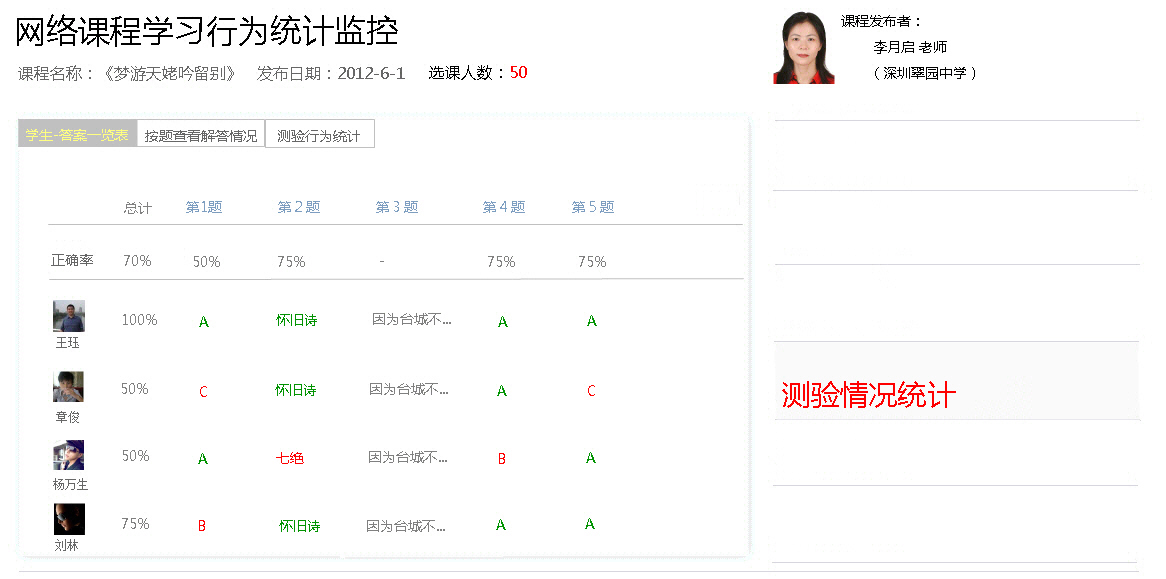 云端学习数据统计监控
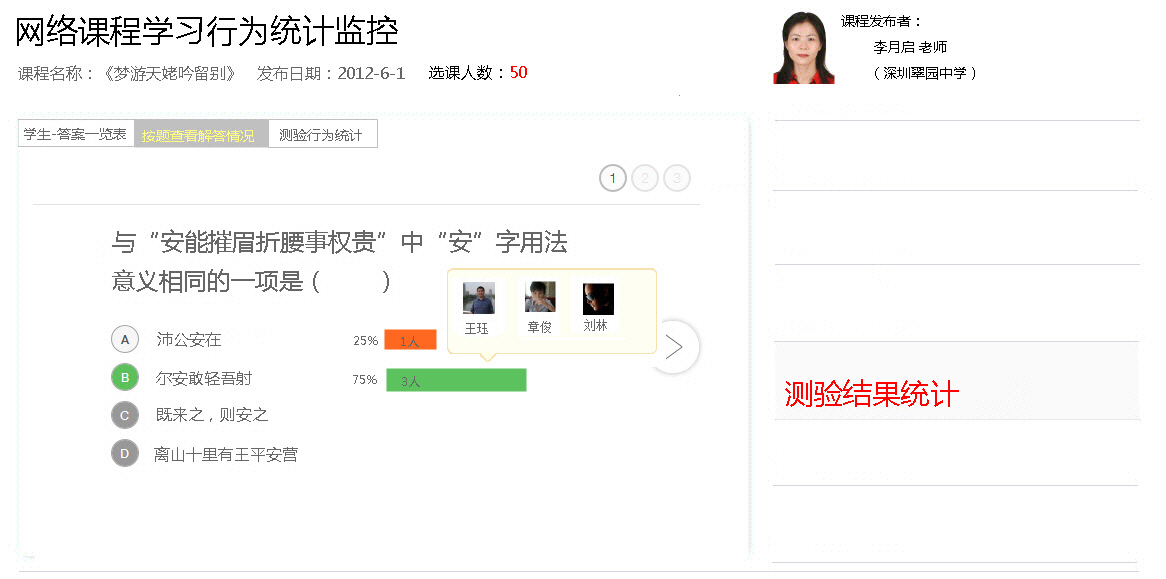 云端学习数据统计监控
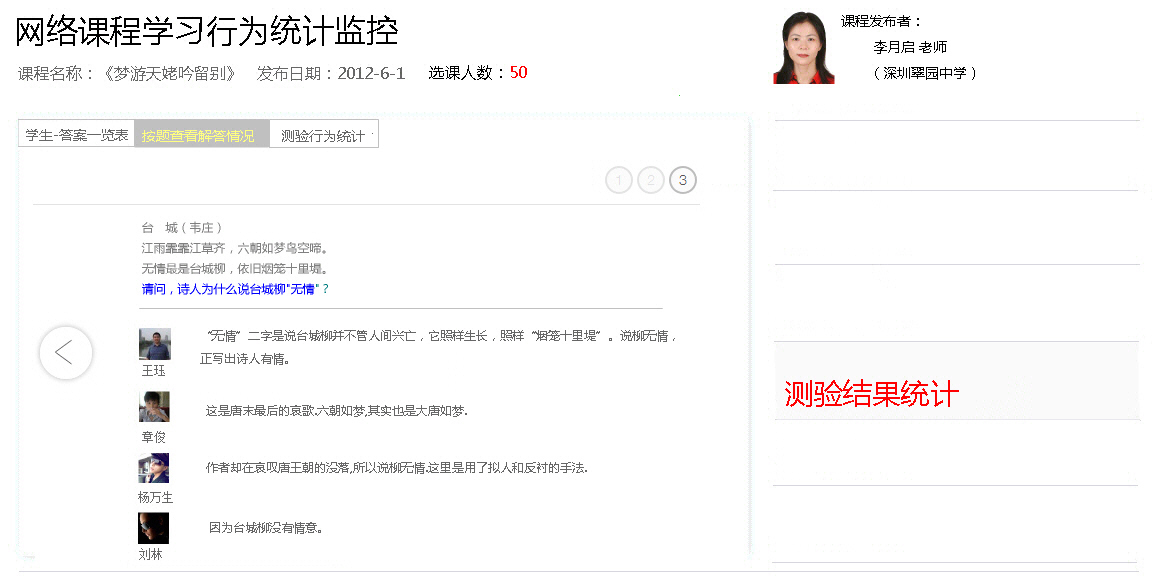 云端学习数据统计监控
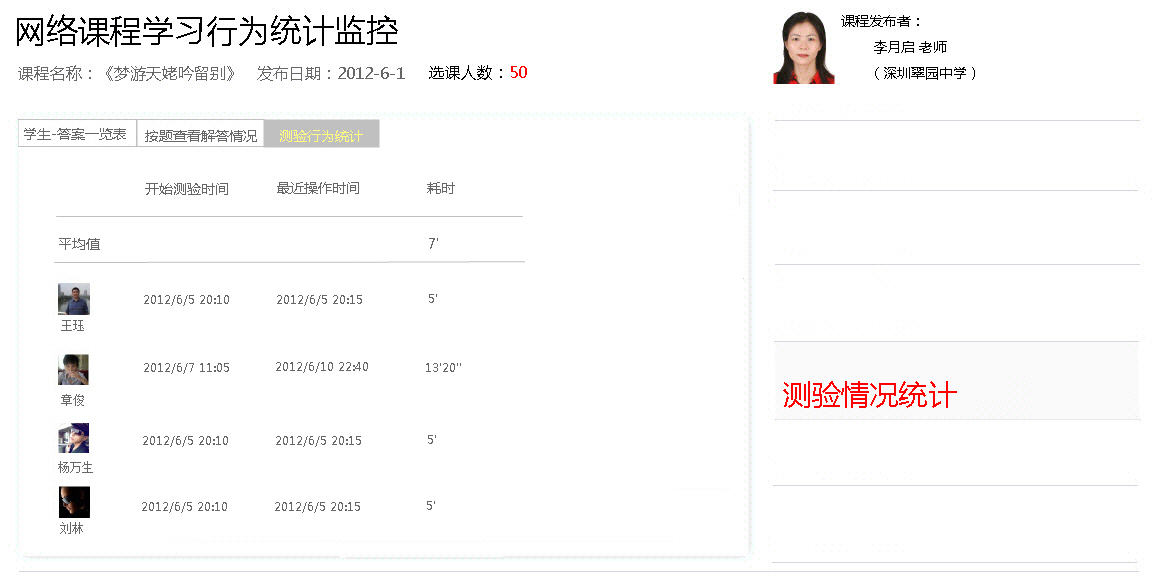 云端学习数据统计监控
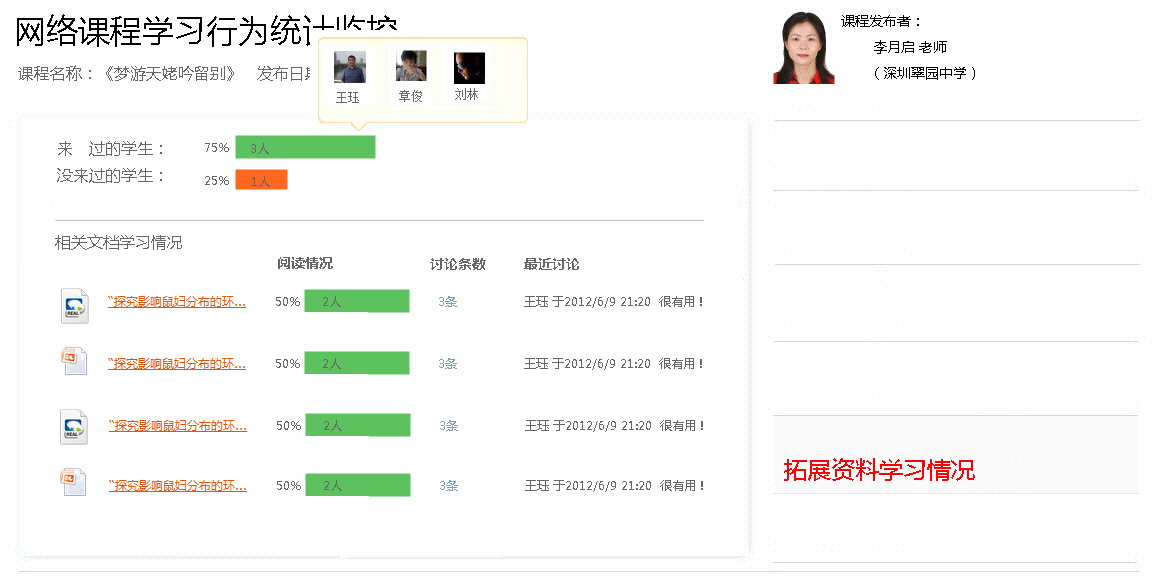 云端学习数据统计监控
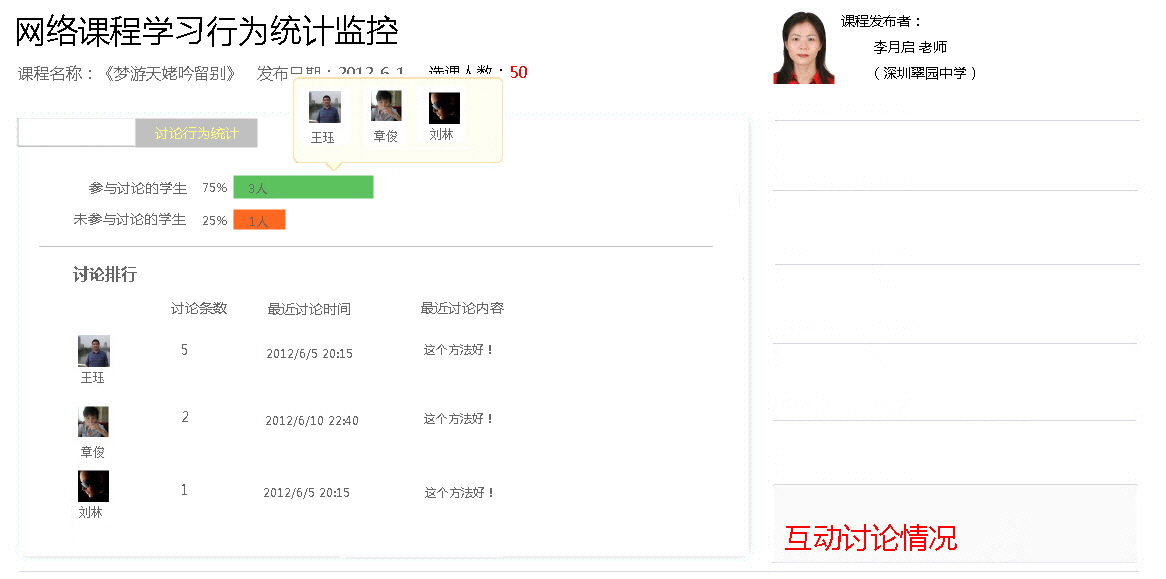 从“微课”到“微课程”的演进过程
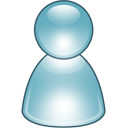 学生
教学计划
指定学习对象、时间
统计数据支撑课堂教学
在线课程
教学流程
学习环境
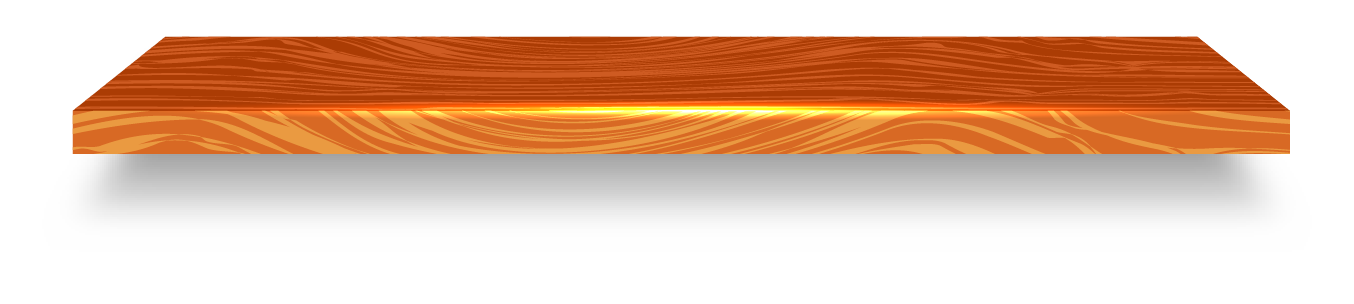 微课3
微课1
微课2
微课N
微课管理平台
微课制作云服务
录课王客户端软件
浏览器
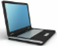 教师
翻转课堂的关键支撑 之教师课堂教学变革
“课堂教学”的挑战与机遇
挑战
经验数据表明：70%的孩子可以通过自学掌握知识，在技术的辅助下比例无疑会更高。那么在课堂上教师该如何改变?
挑战
机遇
机遇
当上课不再需要以集体讲授为主了，老师和学生的时间和精力就解放出来了，“时间”是最为稀缺的资源，最大的机遇就是“空余”时间的利用！
[Speaker Notes: 更多模板、视频教程：http://www.mysoeasy.com]
通过前置学习与评测，教师更加了解学生，课堂教学更有针对性、更为高效
大幅增加课堂互动时间（师生、生生），更好地兼顾个性化
有充裕的时间培养合作学习、探究学习等高级能力
能力培养
深度互动
高效课堂
“翻转课堂”教学模式带来的机遇
[Speaker Notes: 使用方法：【更改文字】：将标题框及正文框中的文字可直接改为您所需文字【更改图片】：点中图片》绘图工具》格式》填充》图片》选择您需要展示的图片【增加减少图片】：直接复制粘贴图片来增加图片数，复制后更改方法见【更改图片】【更改图片色彩】：点中图片》图片工具》格式》色彩（重新着色）》选择您喜欢的色彩下载更多模板、视频教程：http://www.mysoeasy.com]
Thank You !